MINERÍA FORMAL
GERENCIA DE PROYECTOS MINEROS PARTICIPATIVOS Y SOSTENIBLES
LA INDUSTRIA MINERA FORMAL
Genera valiosos ingresos fiscales y divisas.

Crea puestos de trabajo locales bien remunerados.

Desarrolla su actividad de la mano con la tecnología.

Está muy regulada, opera bajo estrictos controles gubernamentales y estándares medioambientales.

Invierte y genera oportunidades empresariales locales.

Genera beneficios sostenidos para las poblaciones locales.
PERÚ: EXPORTACIONES
MILES DE MILLONES DE U$
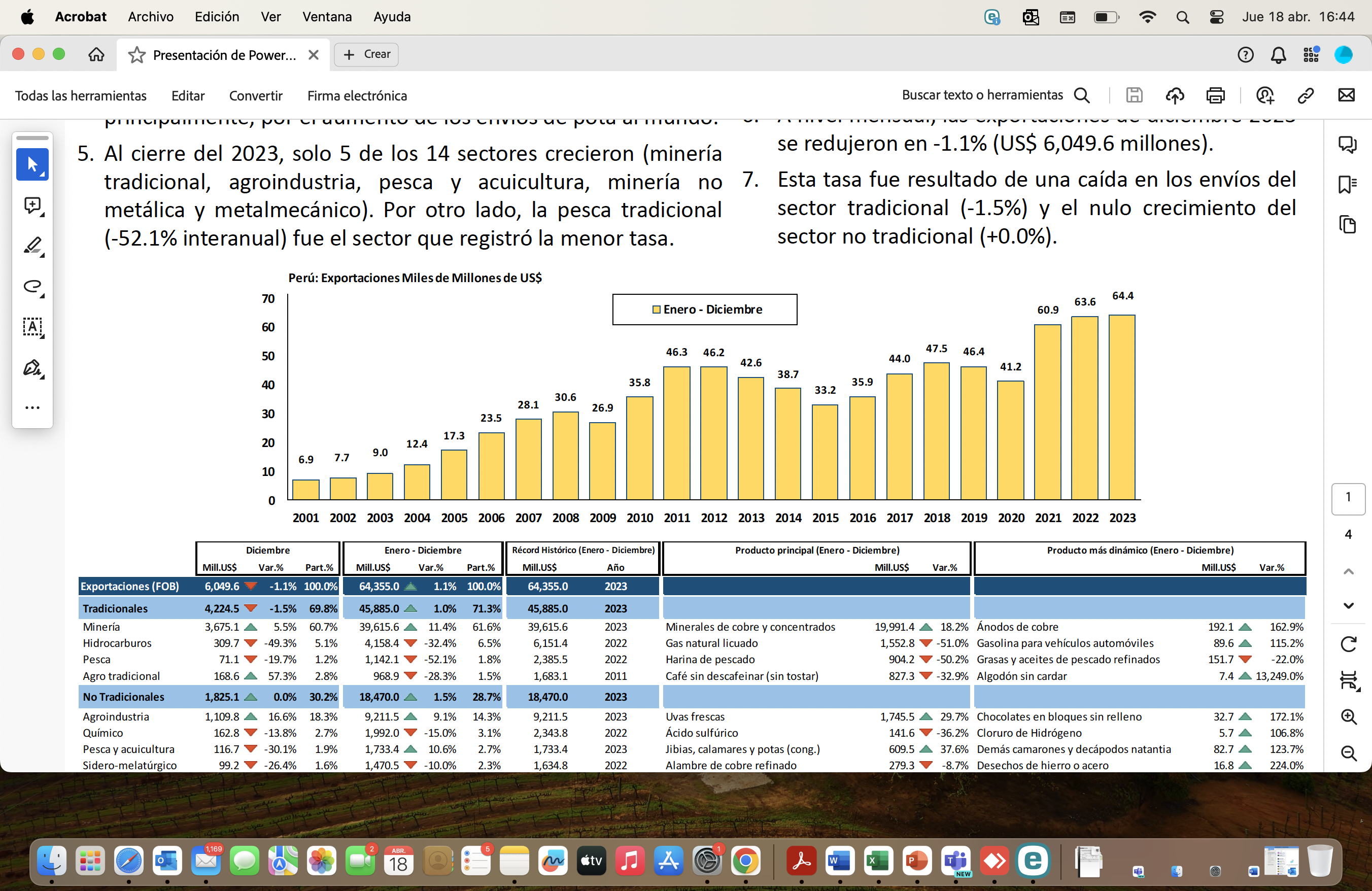 En 20 años se multiplicado por 10
Fuente :BCRP
EXPORTACIONES
MINERÍA Y AGROEXPORTACIÓN
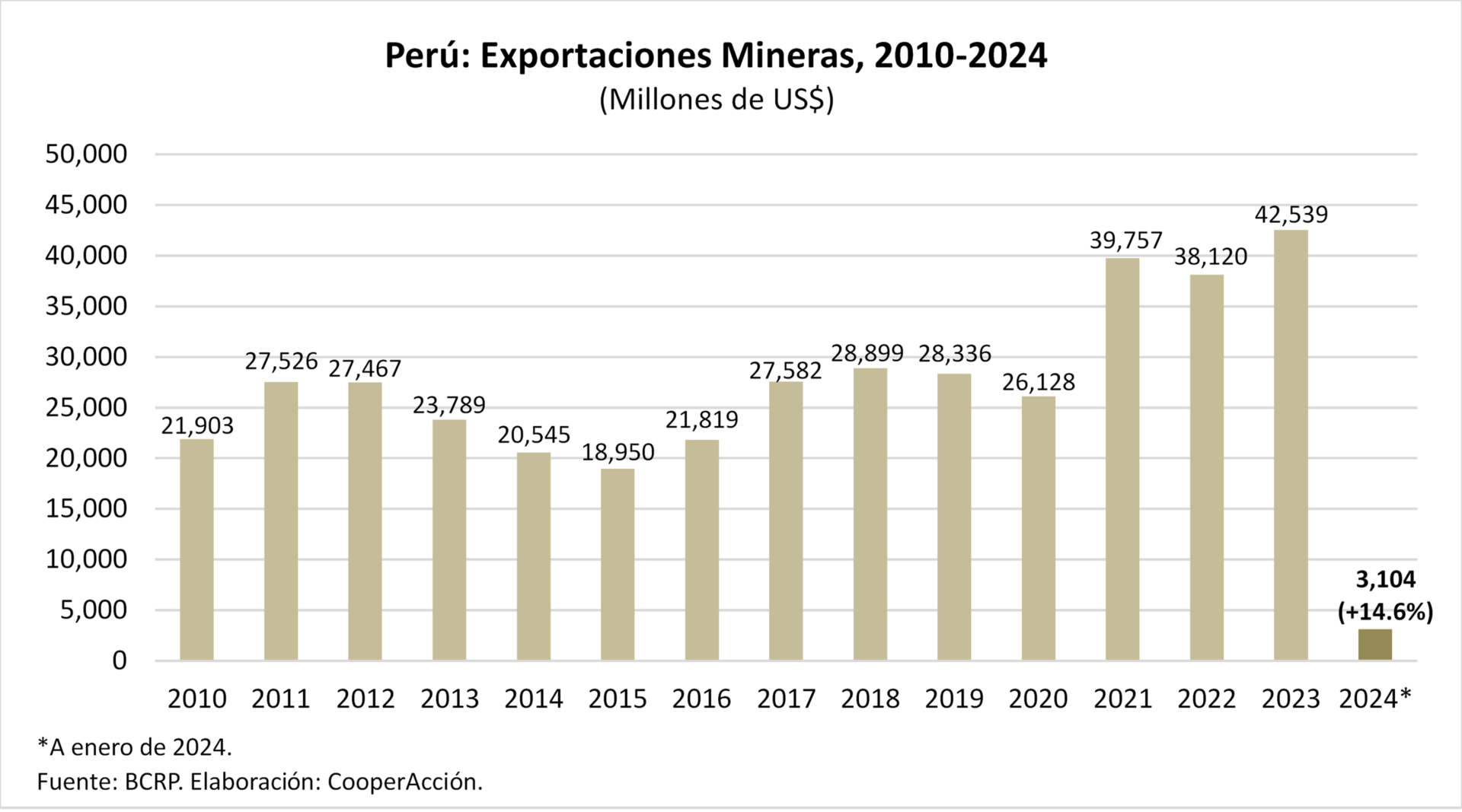 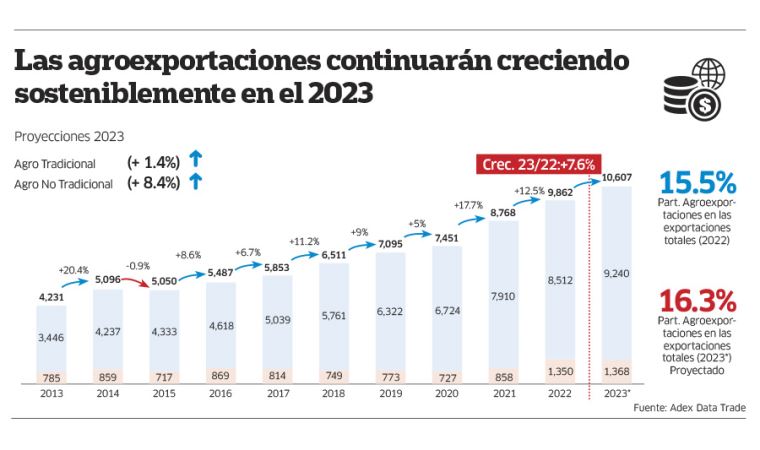 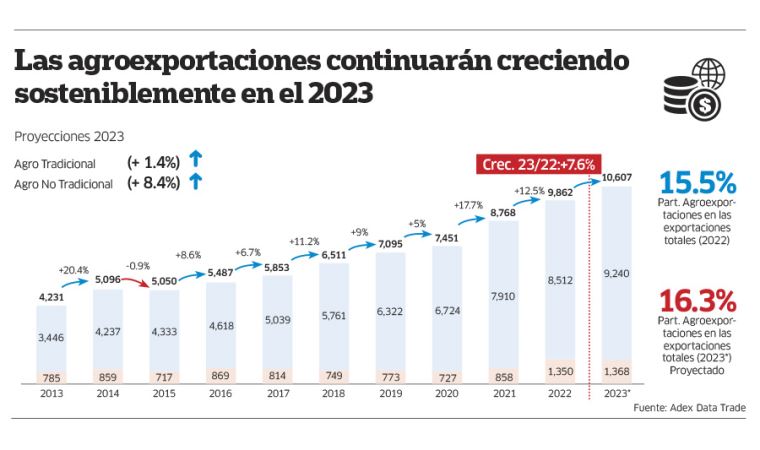 MINERÍA Y EXPORTACIONES
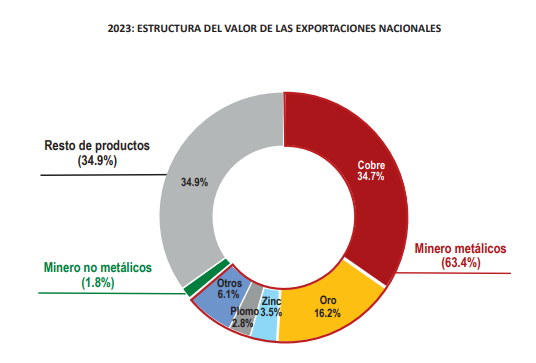 PRODUCCIÓN DE COBRE
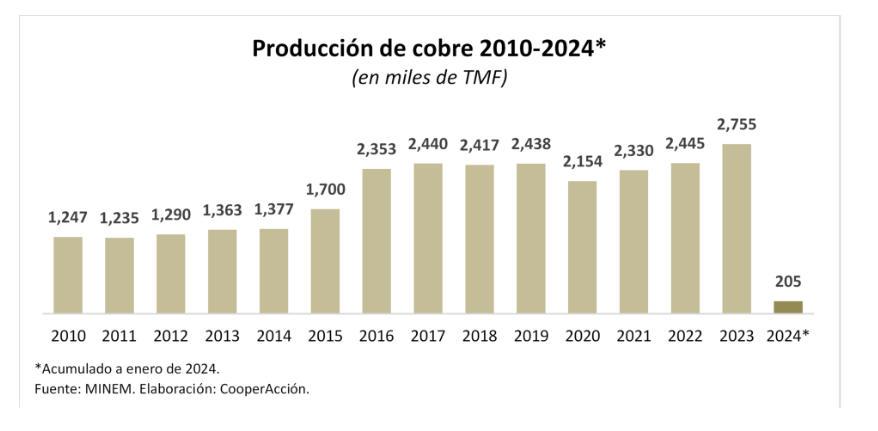 En 10 años se ha duplicado la producción
Gran minería a partir de 10 millones t/año ( 27.4 KTPD.)
PRODUCCIÓN DE ORO
GRAMOS FINOS
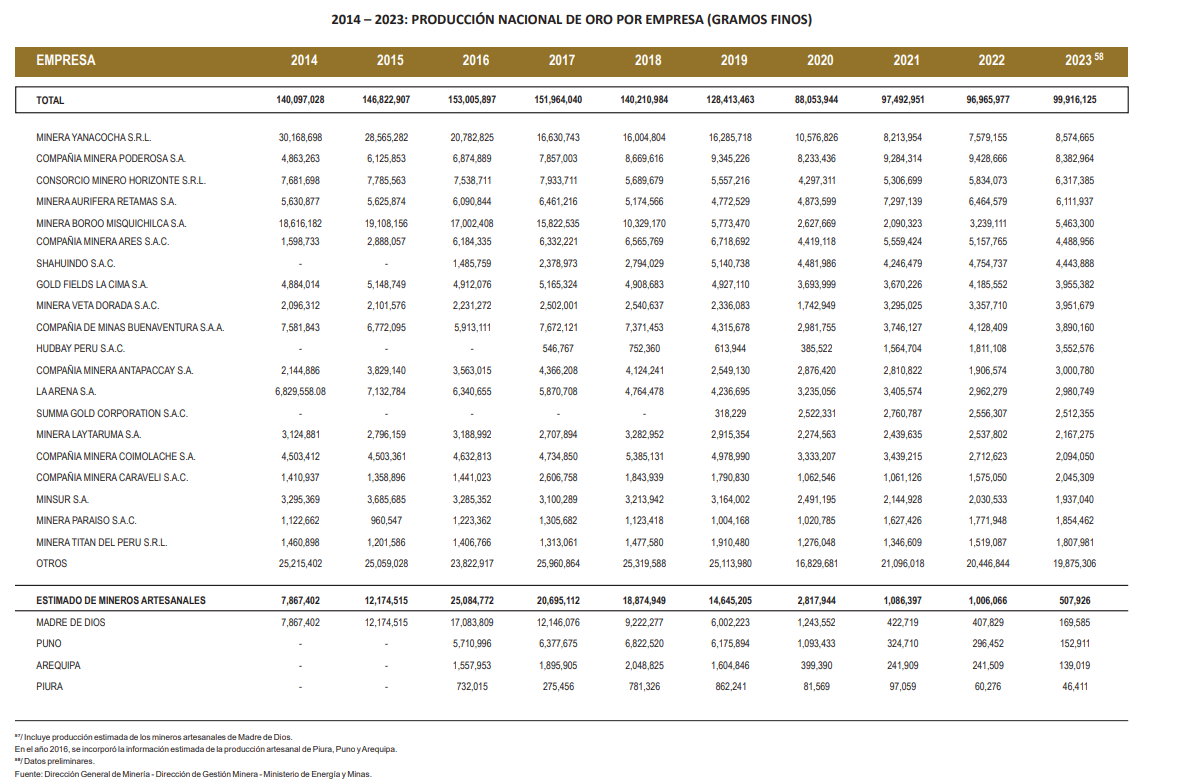 PRODUCCIÓN DE ORO
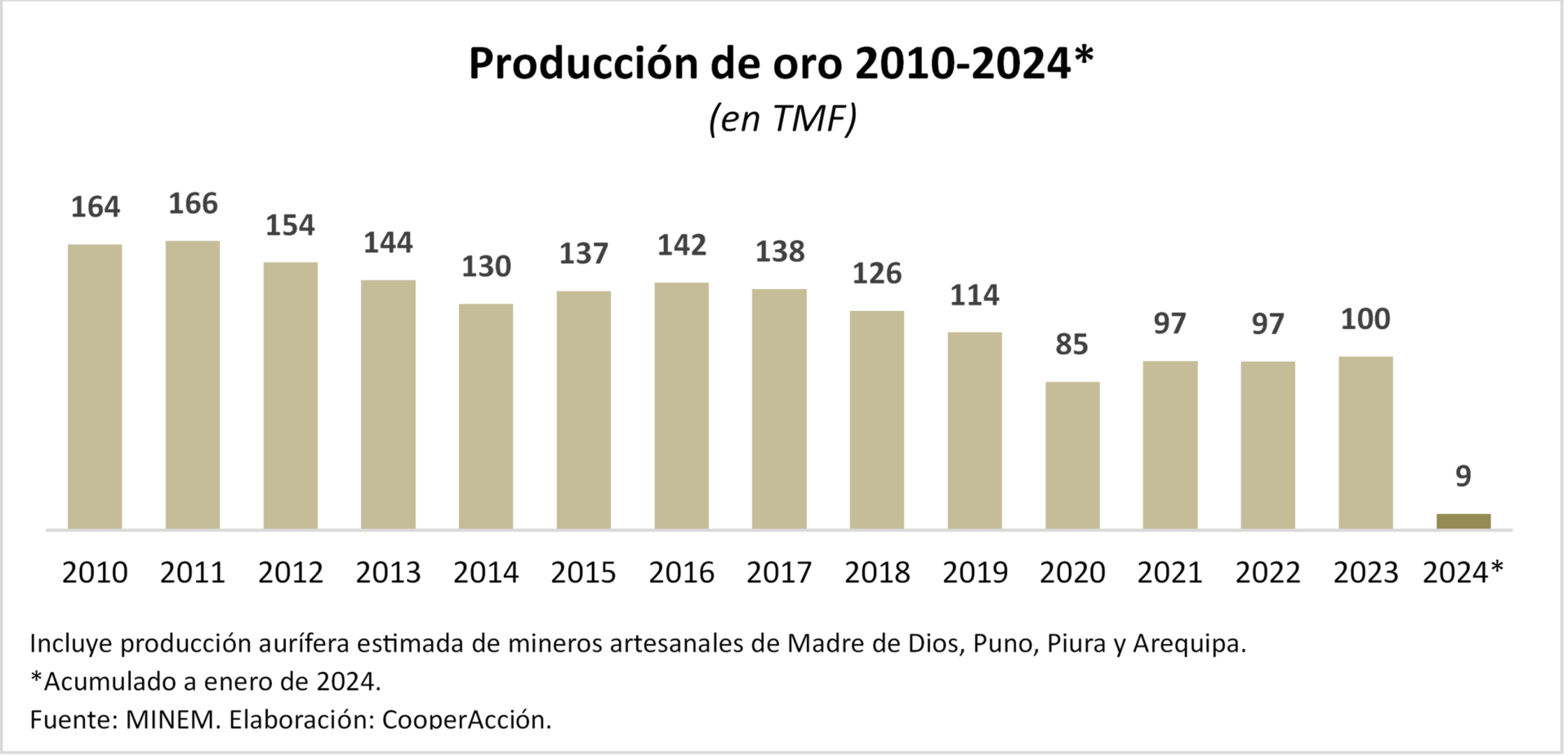 La industria del oro, destinada a medinas empresas y pequeños productores formales. Nuestro enfoque de proyectos  se orienta a ese sector
CICLO MINERO
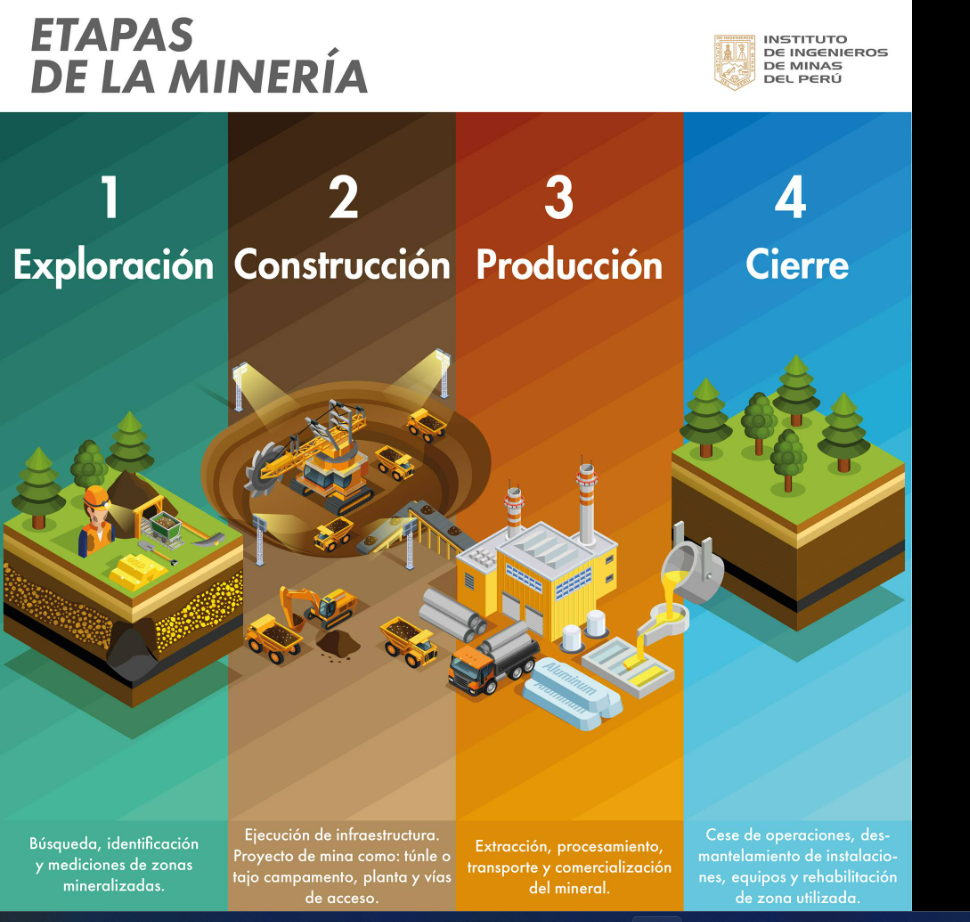 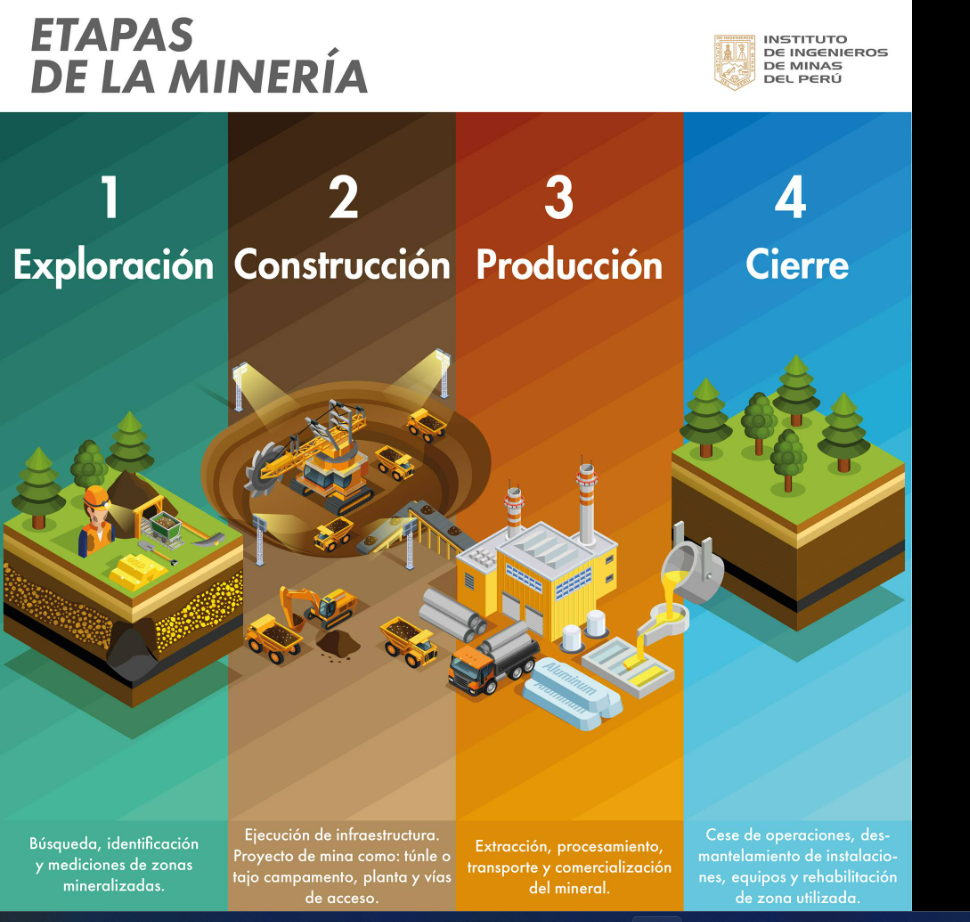 PRINCIPALES PROBLEMAS
DE LOS PROYECTOS MINEROS
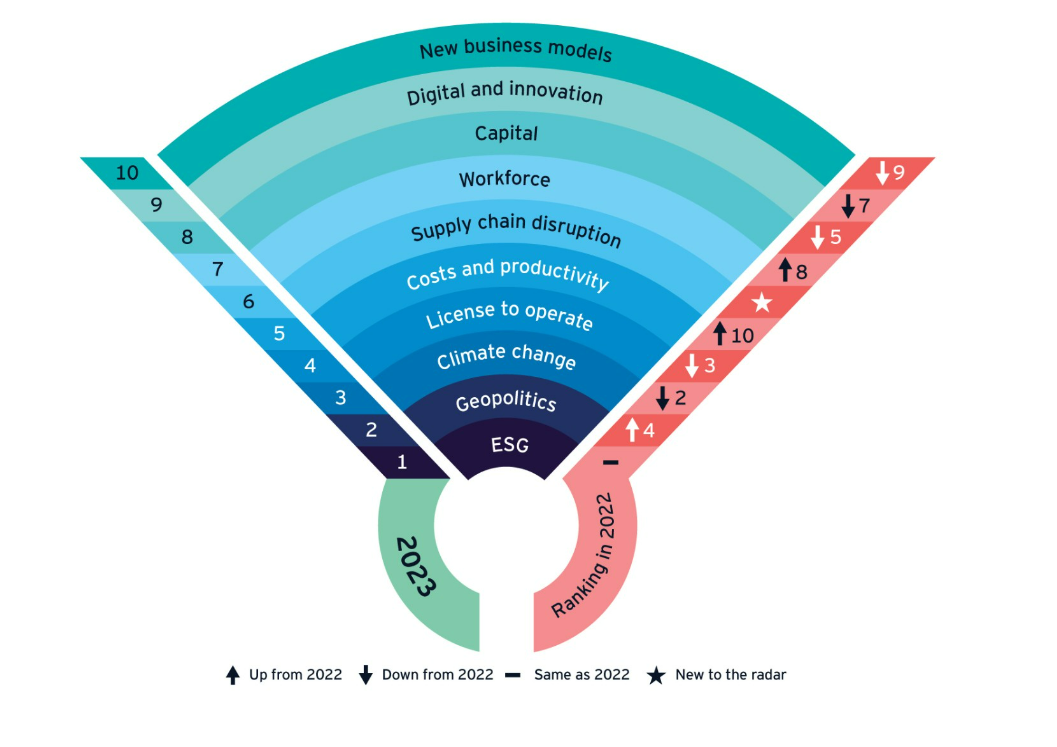 Nuevos modelos de negocio
Digital e innovación
Capital
Mano de obra
Demanda incierta
Productividad y costos
Licencia para operar
Descarbonización
Geopolítica
Medio Ambiente y Social
Fuente: EY
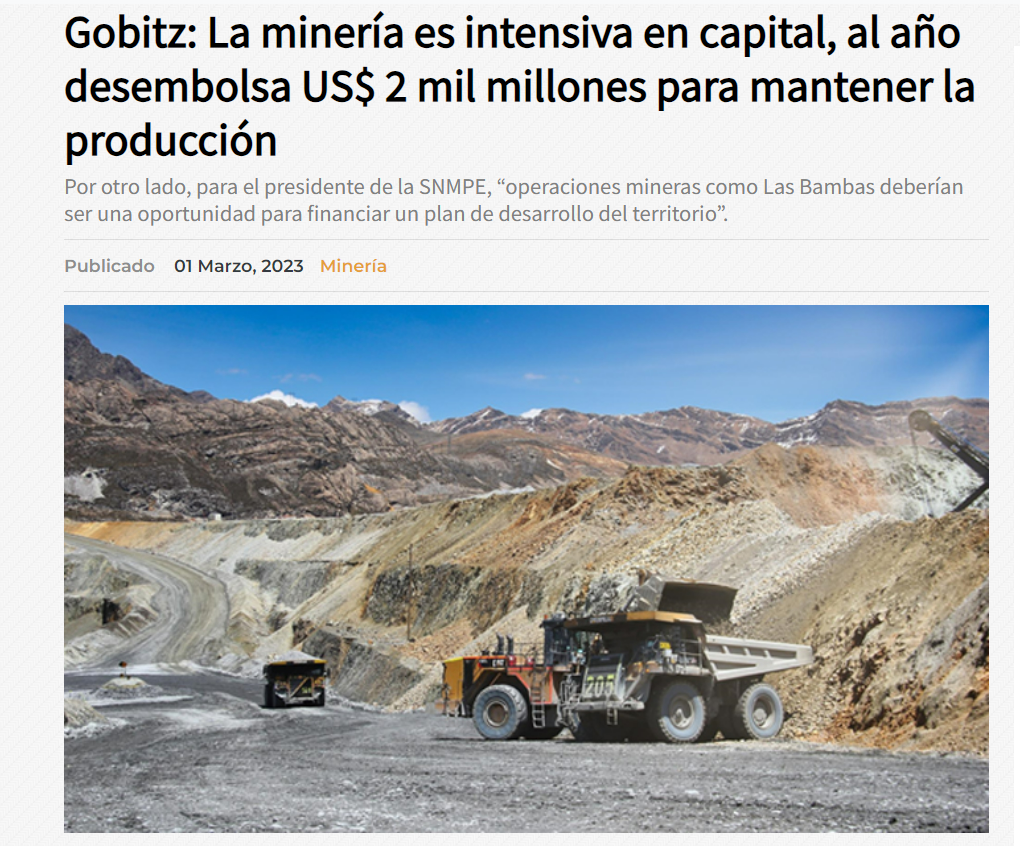 CAPITAL
ESTRUCTURA TÍPICA
DE CAPITAL
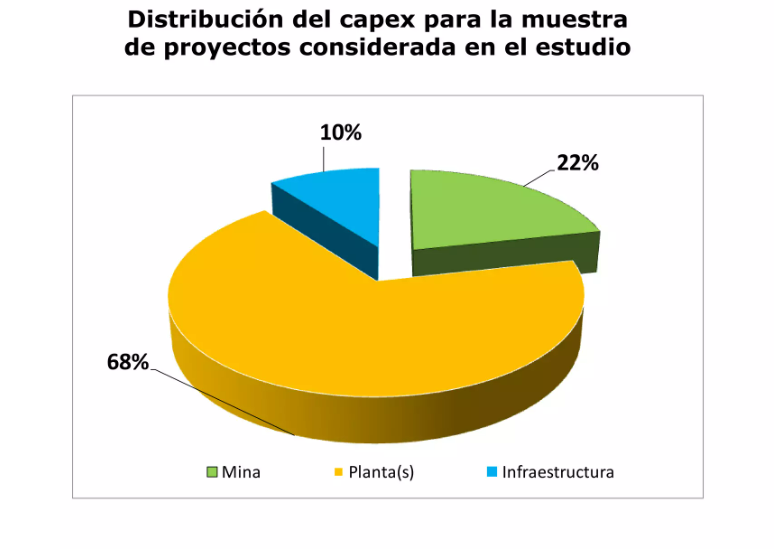 RETOS:
Compartir la inversión
Optimizar el diseño (planta y
     proceso)
Optimizar la construcción
Cambiar la estructura típica de
     capital
Fuente: JRI
COMPARTIR LA INVERSIÓN
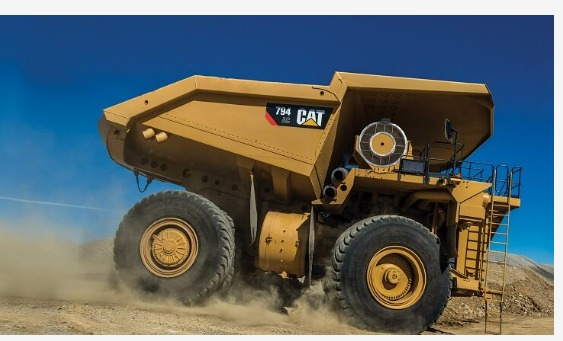 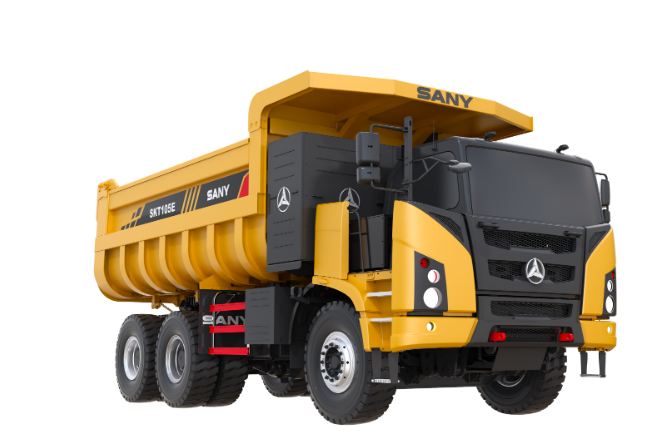 MINA
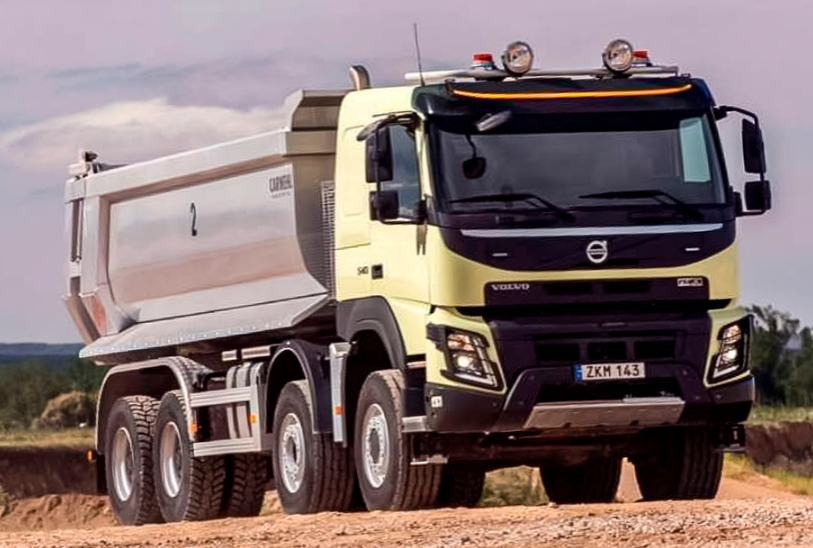 COMPARTIR LA INVERSIÓN
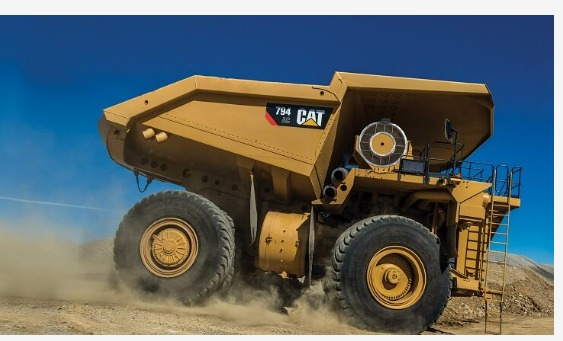 Costo de adquisición sea accesible al empresario local y regional.

Genere mayor cantidad de mano de obra posible (3 veces más)

Mantenimiento de los equipos se pueda realizar por los contratistas

Permita incorporar empresarios locales y regionales en la operación
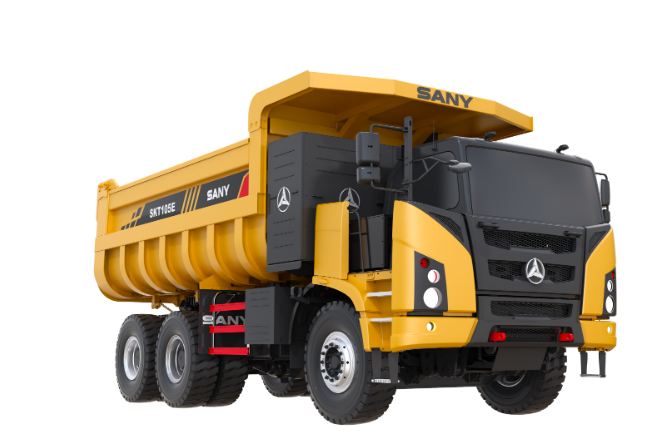 MINA
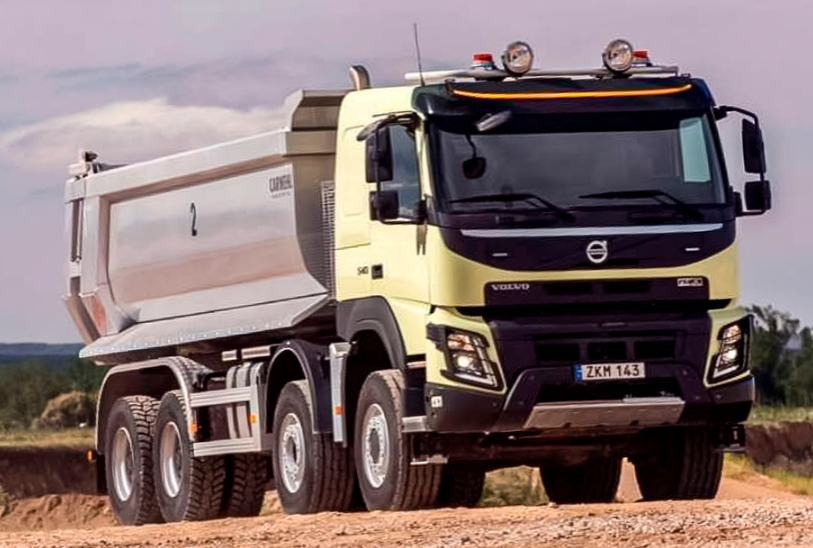 DESARROLLAMOS E IMPULSAMOS
CONTRATISTAS REGIONALES
OPTIMIZAR EL DISEÑO
PLANTA/PROCESO
Diseño muy consistente y con respaldo
Soportarse con empresas de ingeniería con experiencia
Gestión temprana de compras de equipos críticos 
Asegurar los permisos relevantes
Construcción con empresas locales /regionales/extranjeras???
Fabricación nacional / extrajera???
Procesos simples , eficientes y acordes a cada realidad
Tener muy presente el factor agua y energía
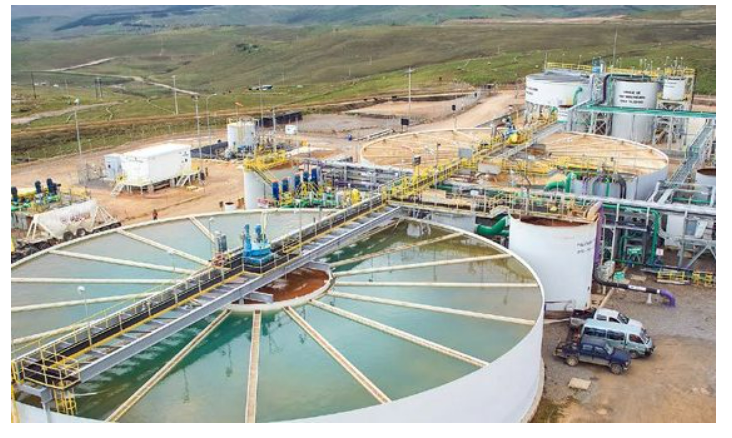 OPTIMIZAR EL DISEÑO
PLANTA/PROCESO
Lixiviación con PADS dinámicos VS PADS múltiples
¿Con molienda o sin ella?
Merrill Crowe VS Columnas de carbón
Proceso con circuito de chancado VS Mine to Leach
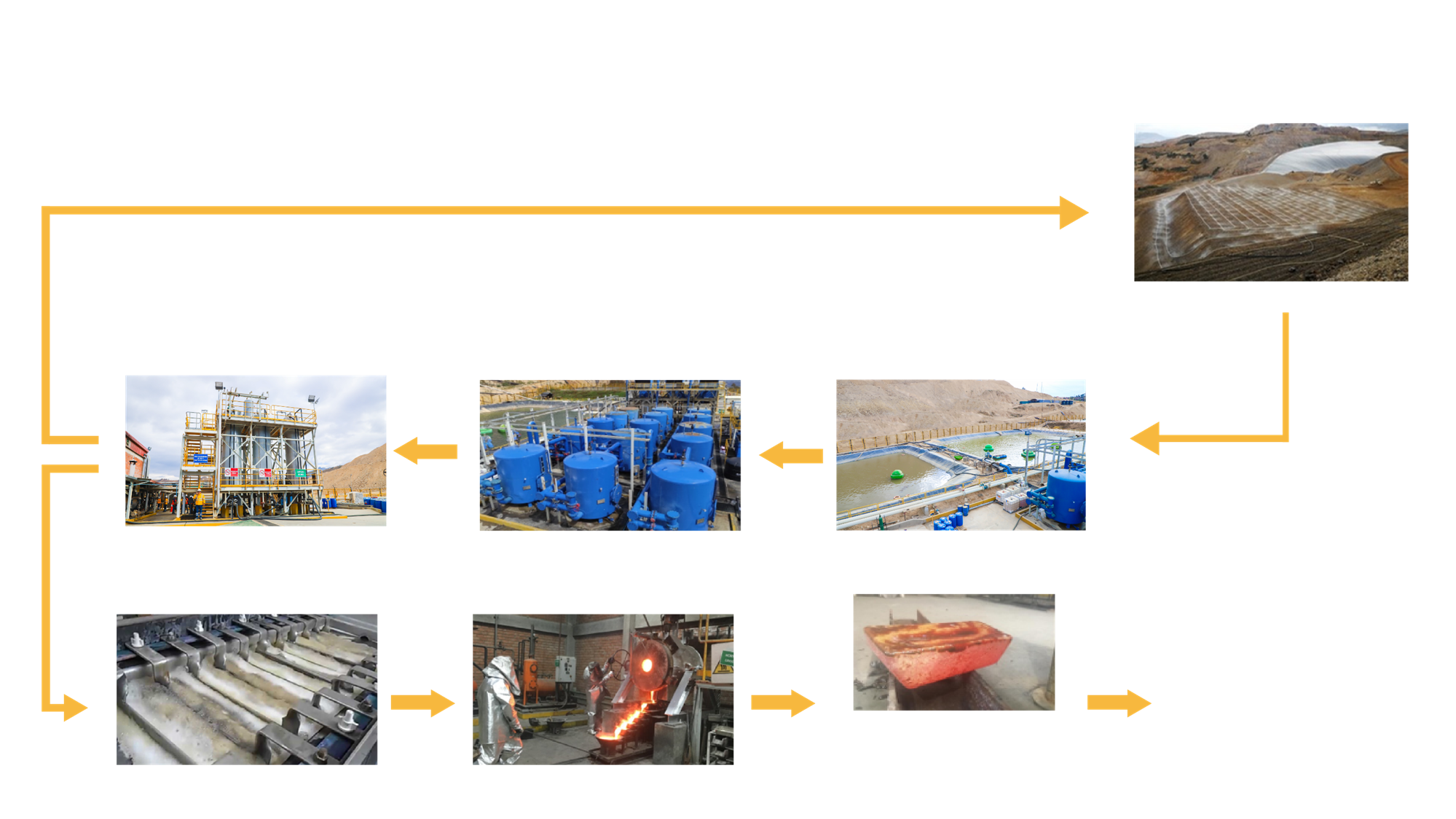 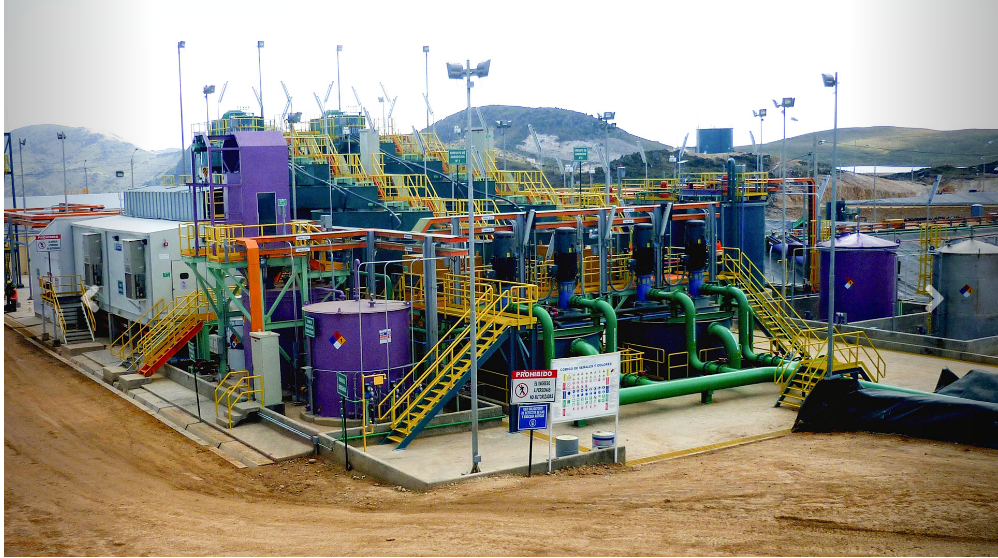 vs
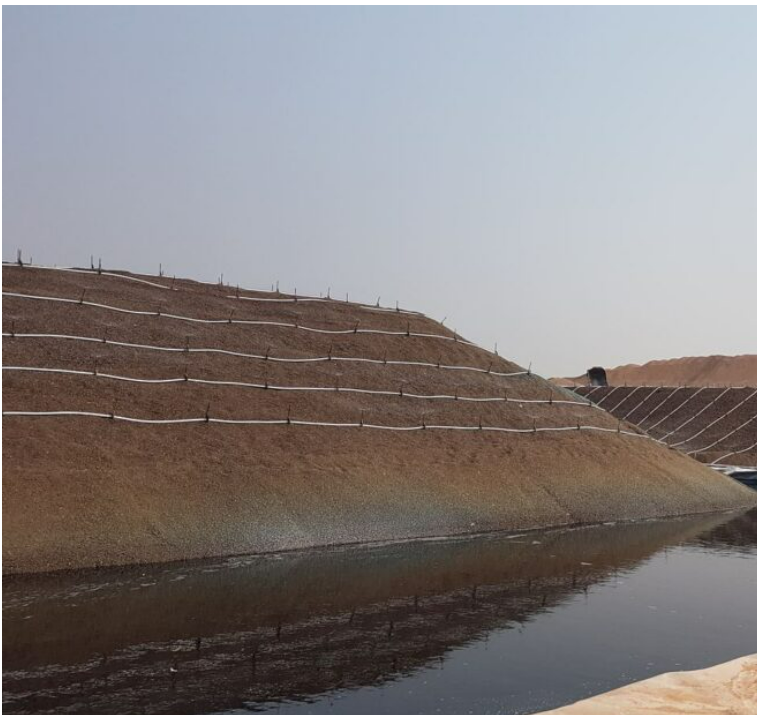 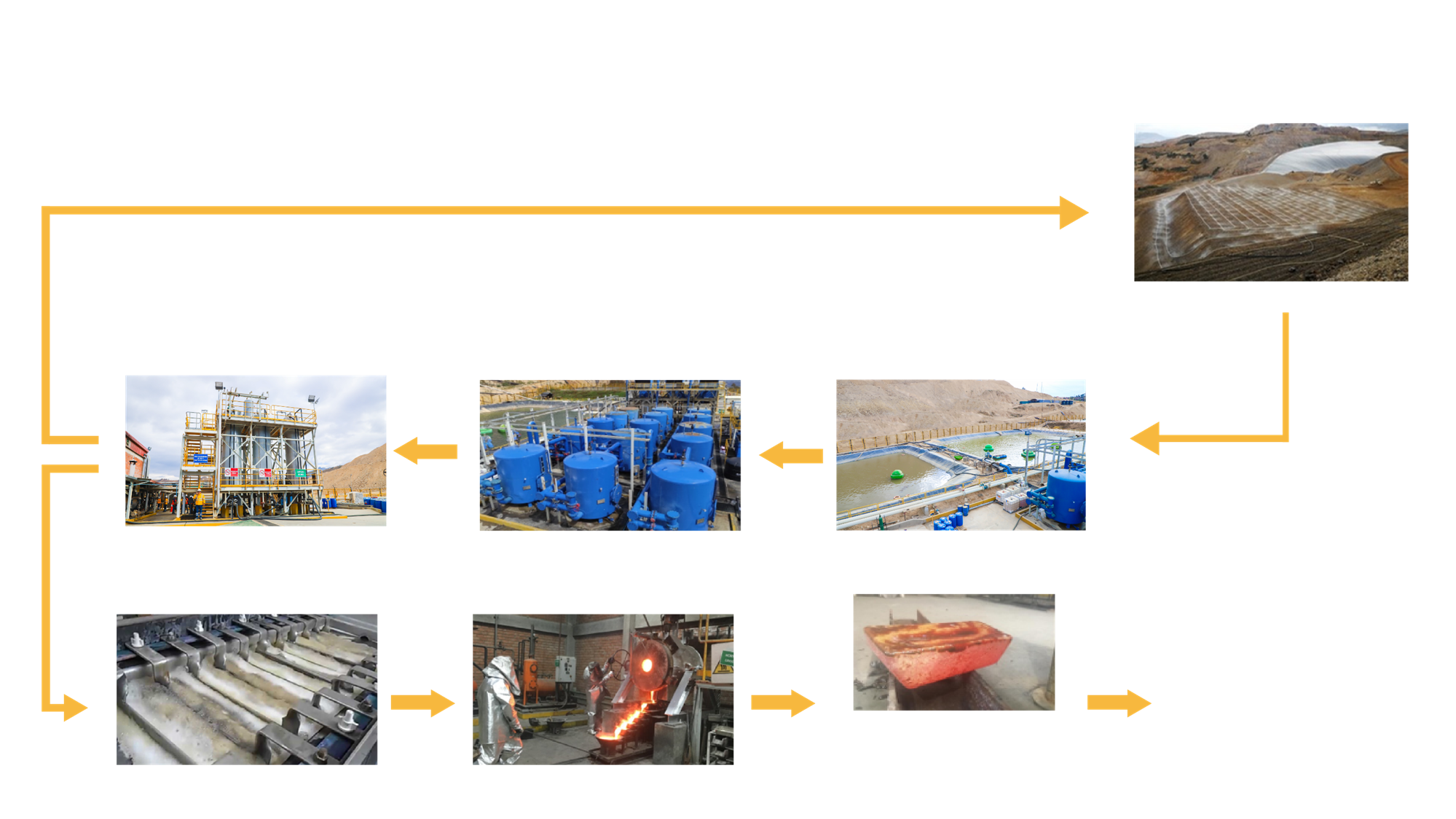 vs
CREA PUESTOS DE TRABAJO FORMALES Y BIEN REMUNERADOS
EFECTO MULTIPLICADOR DE LA
MINERÍA EN EL EMPLEO
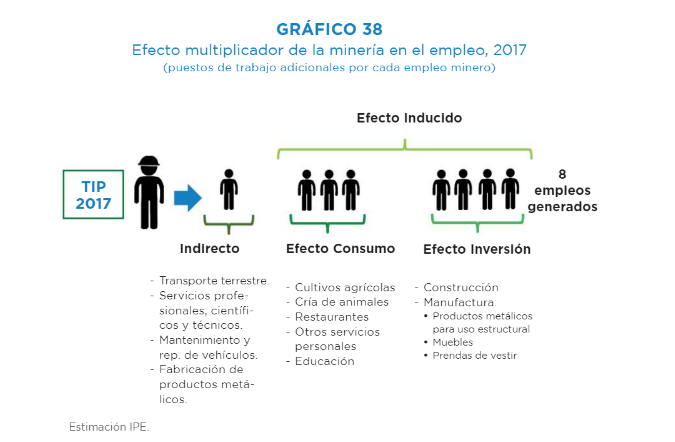 EMPLEO FORMAL
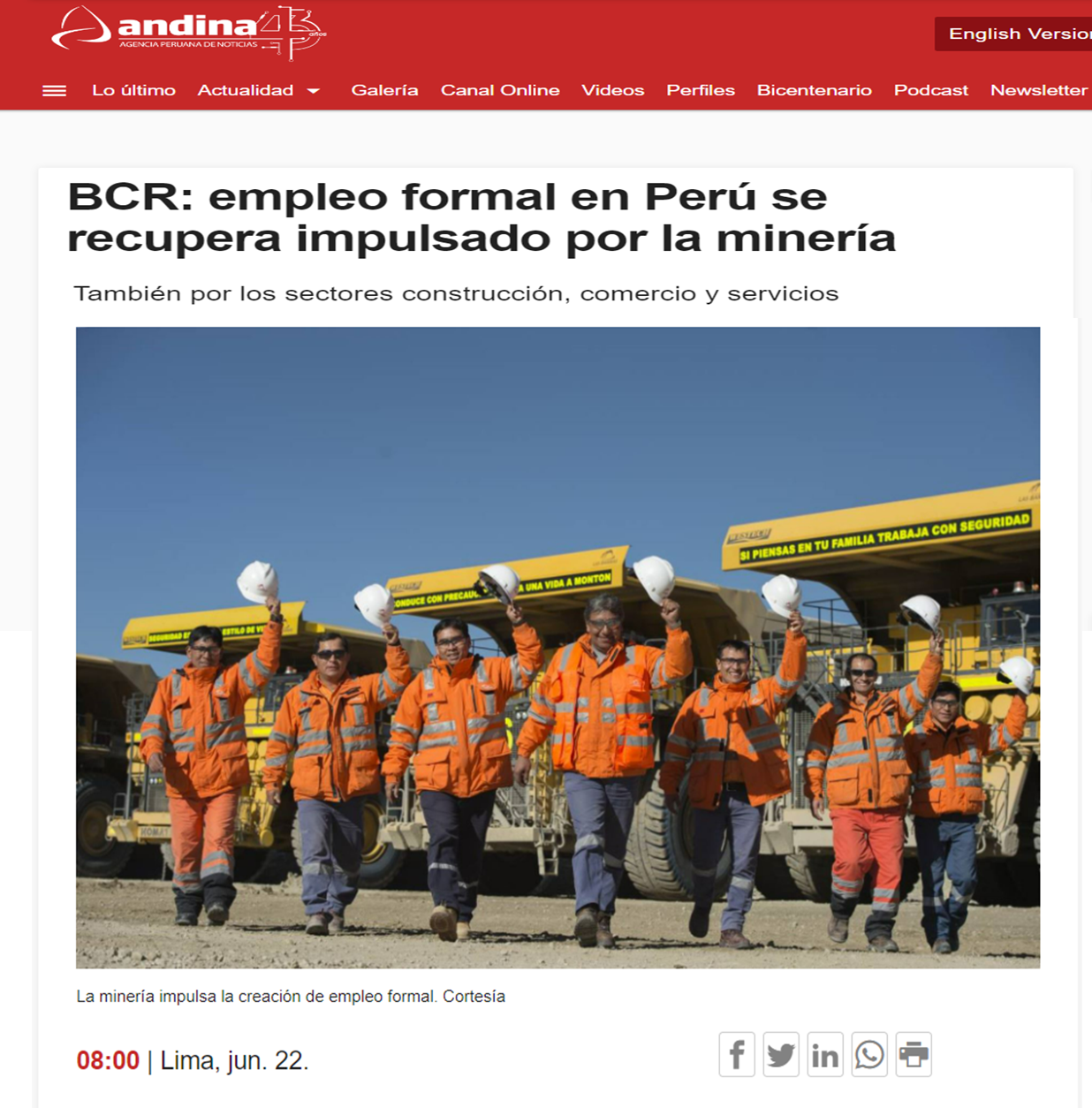 La minería genera empleos formales, sobre todo en los lugares más alejados, en zonas donde no llegan otras industrias.

Dinamiza otras actividades económicas como la construcción, transporte, manufactura, ganadería, agricultura, alimentación y otros servicios.
EVOLUCIÓN DEL
EMPLEO MINERO FORMAL
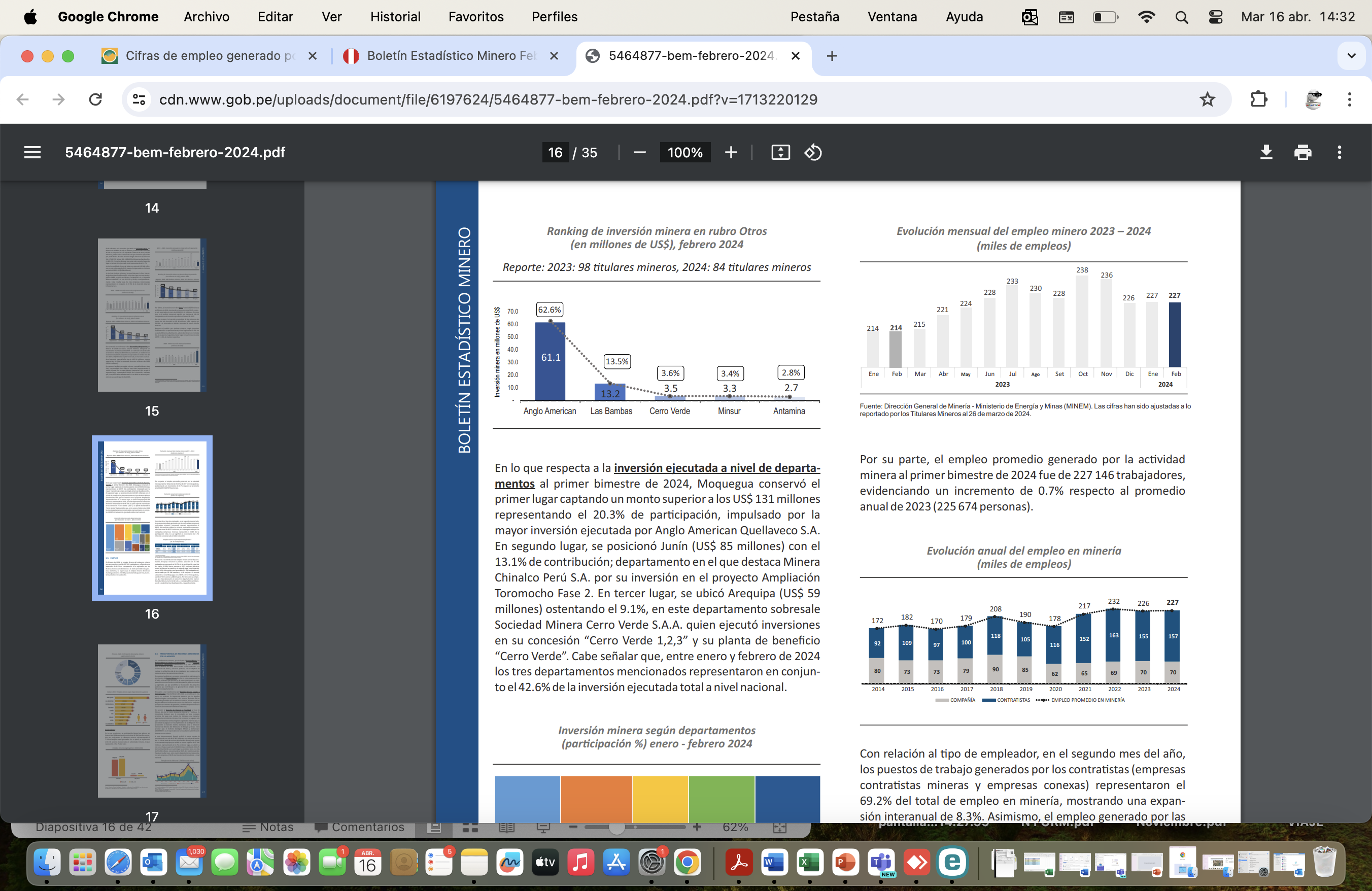 Entre 2014 / 2022, el crecimiento fue 34%
Más de 1 millón de puestos de trabajo formal (directo e indirecto)
Fuente: Minem
PROFESIONES EN MINERÍA
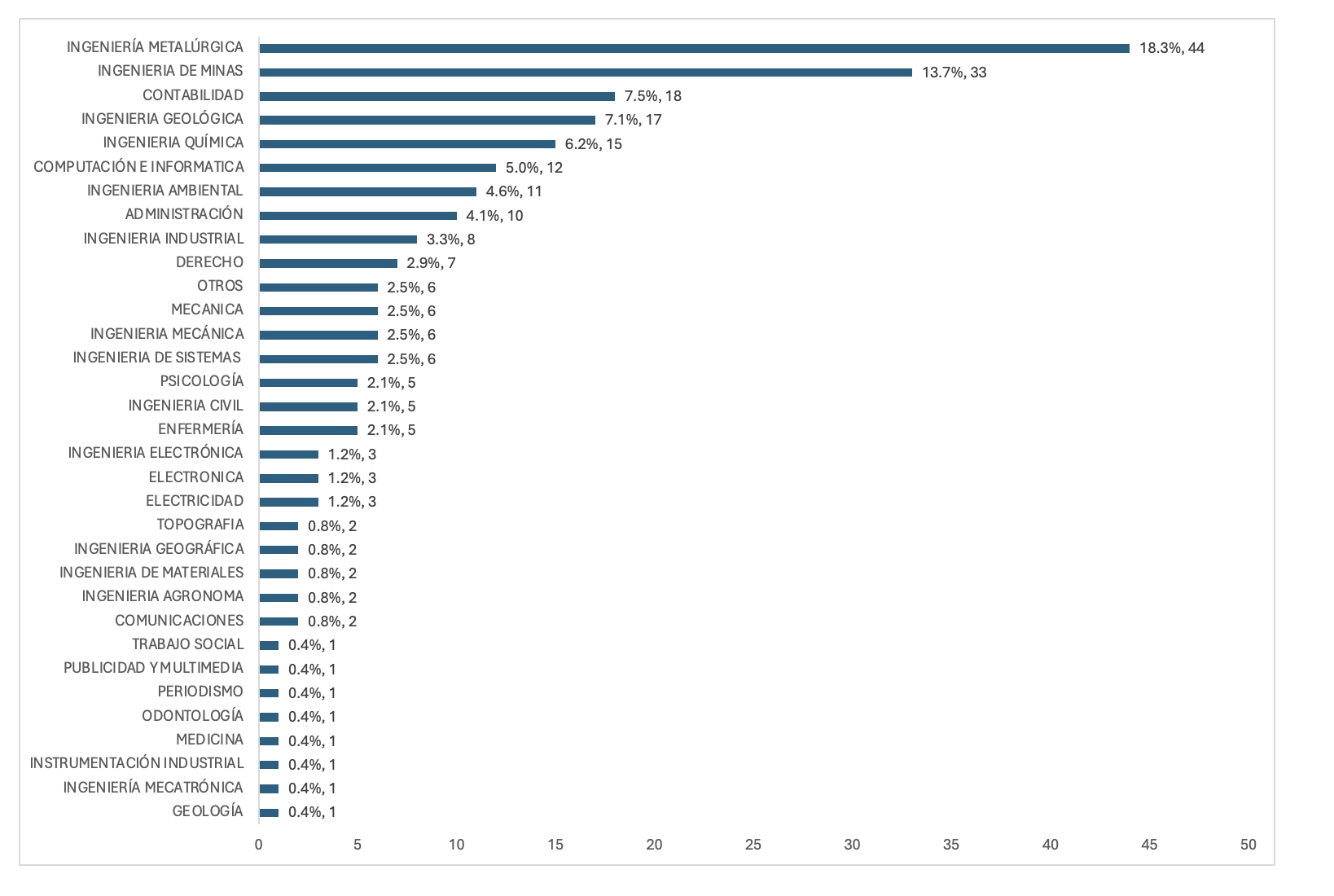 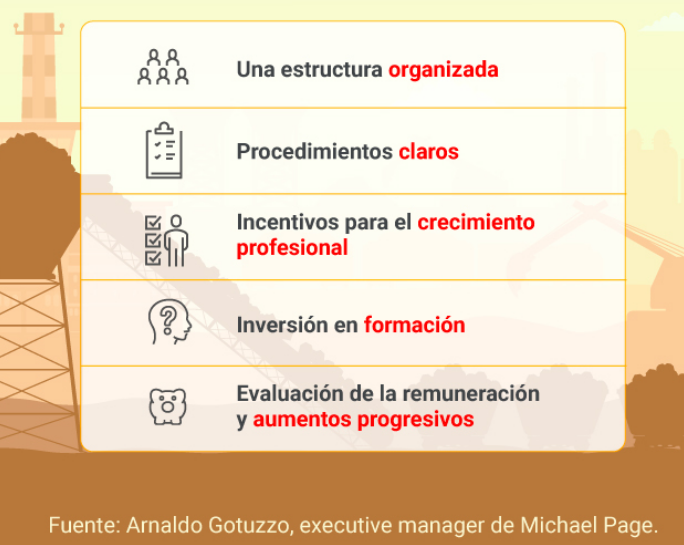 EMPLEO DIRECTO
EN MINERÍA FORMAL
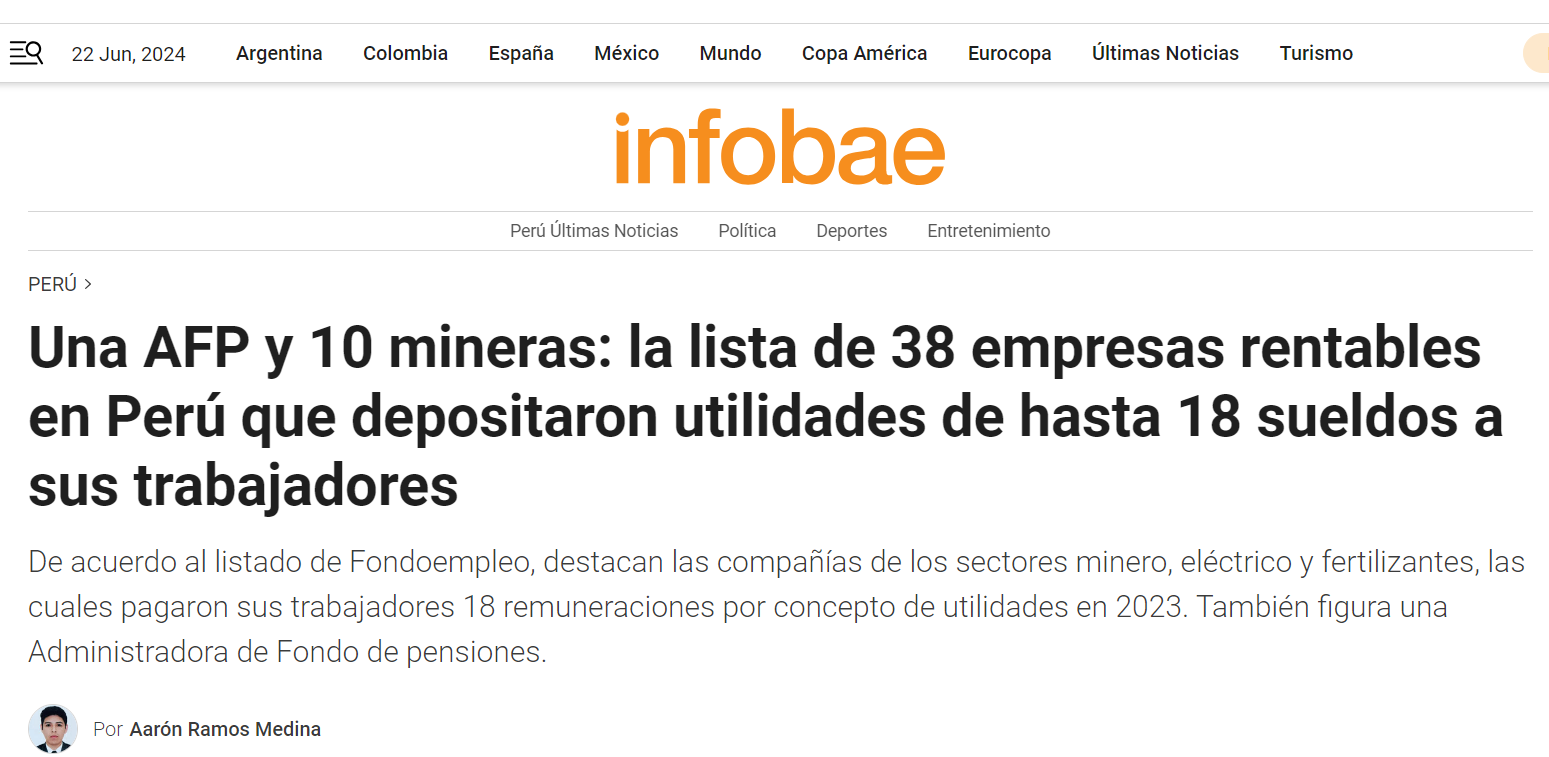 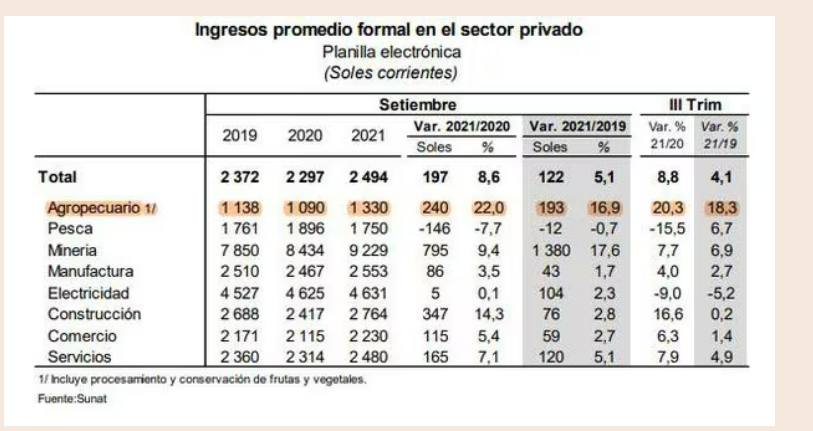 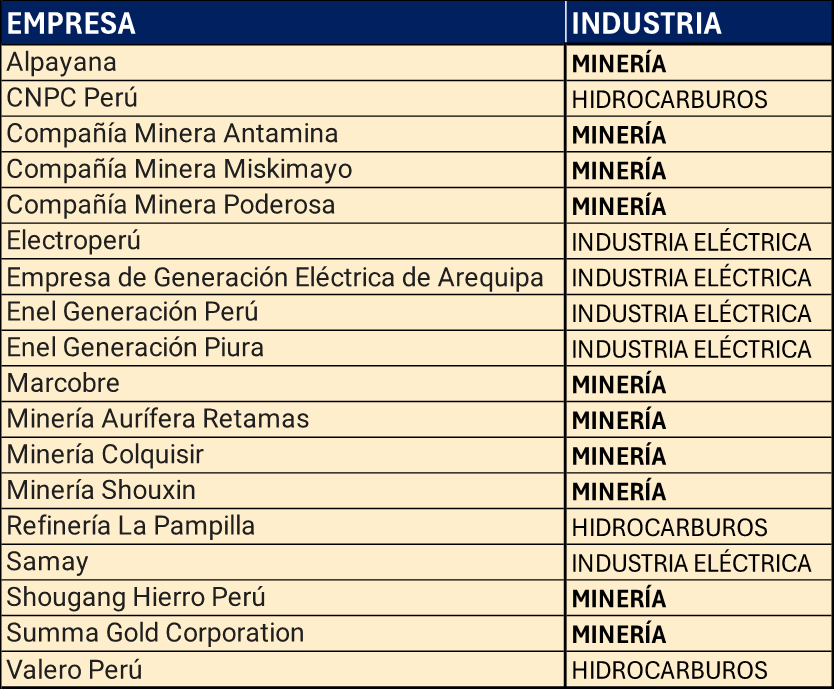 SIENDO INTENSIVOS EN MANO DE OBRA
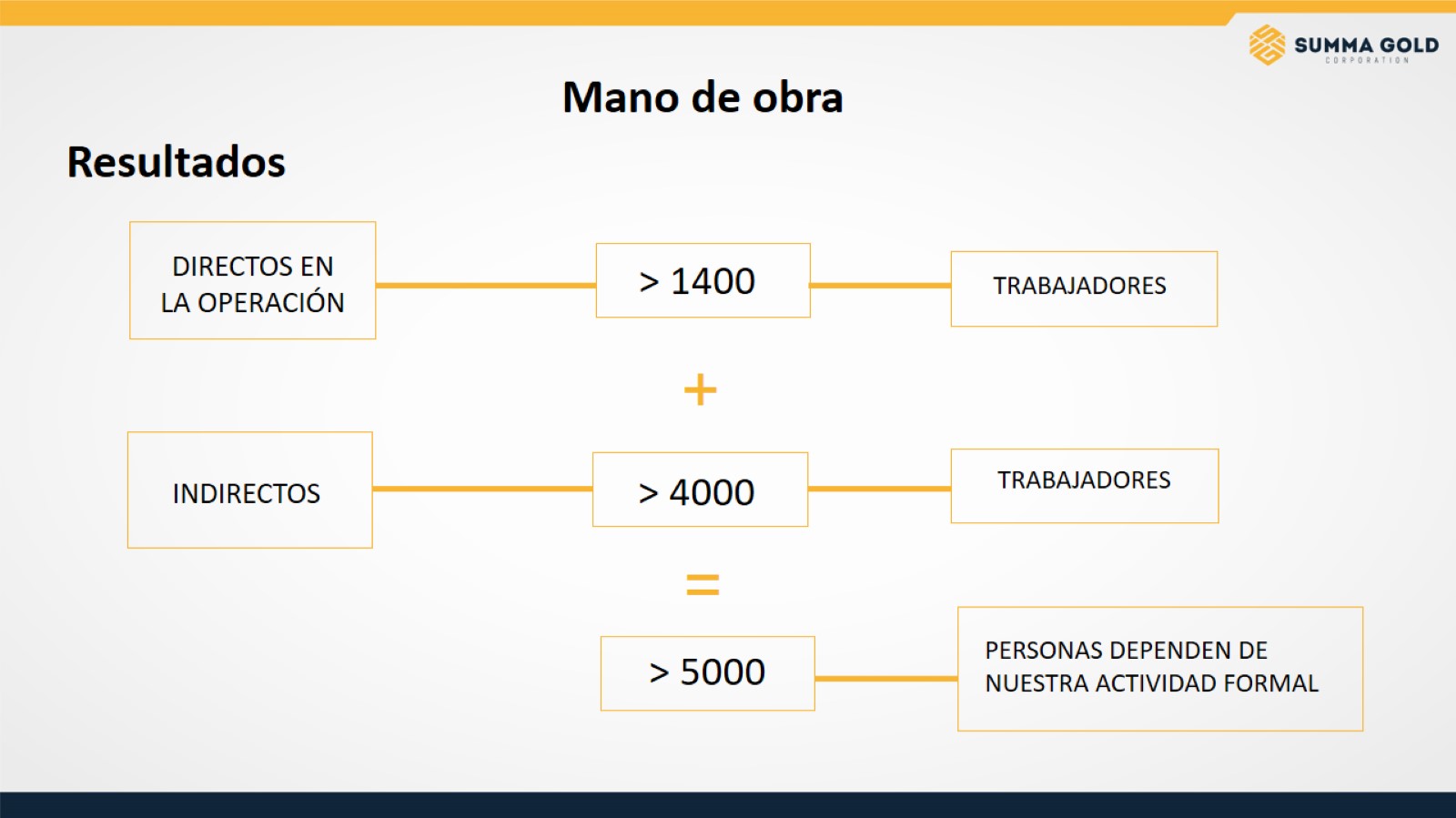 100% de mano de obra no calificada local
APORTE DE SUMMA GOLD
Nosotros pensamos que la minería debe ser más intensiva en mano de obra y menos intensiva en capital, sin que ello signifique pérdida de productividad
AL EMPLEO
LICENCIA PARA OPERAR
LOGRAR RENTABILIDAD
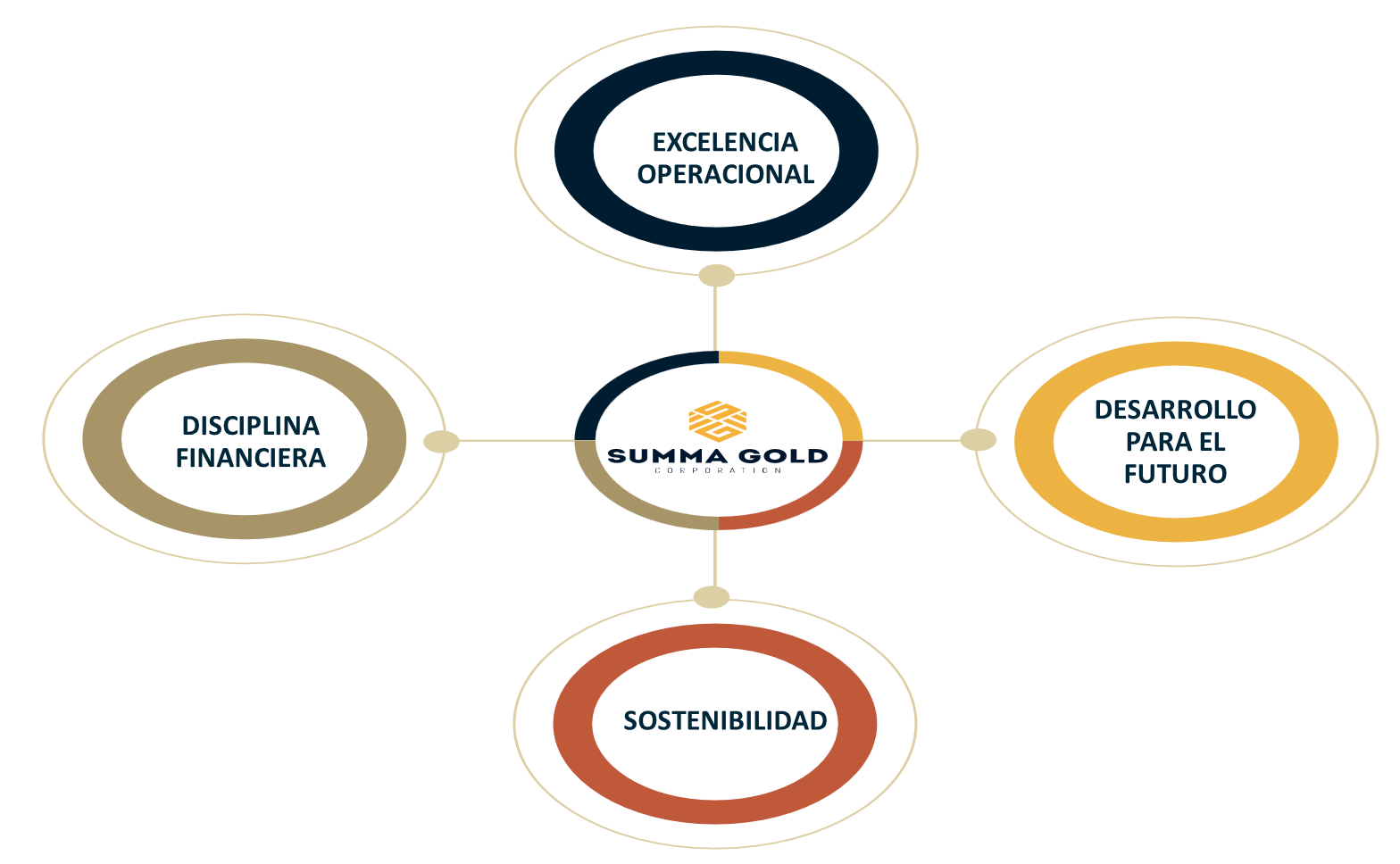 Para ser sostenible, se tiene que ser eficiente y  rentable.
ENCADENAMIENTOS EN LA MINERÍA
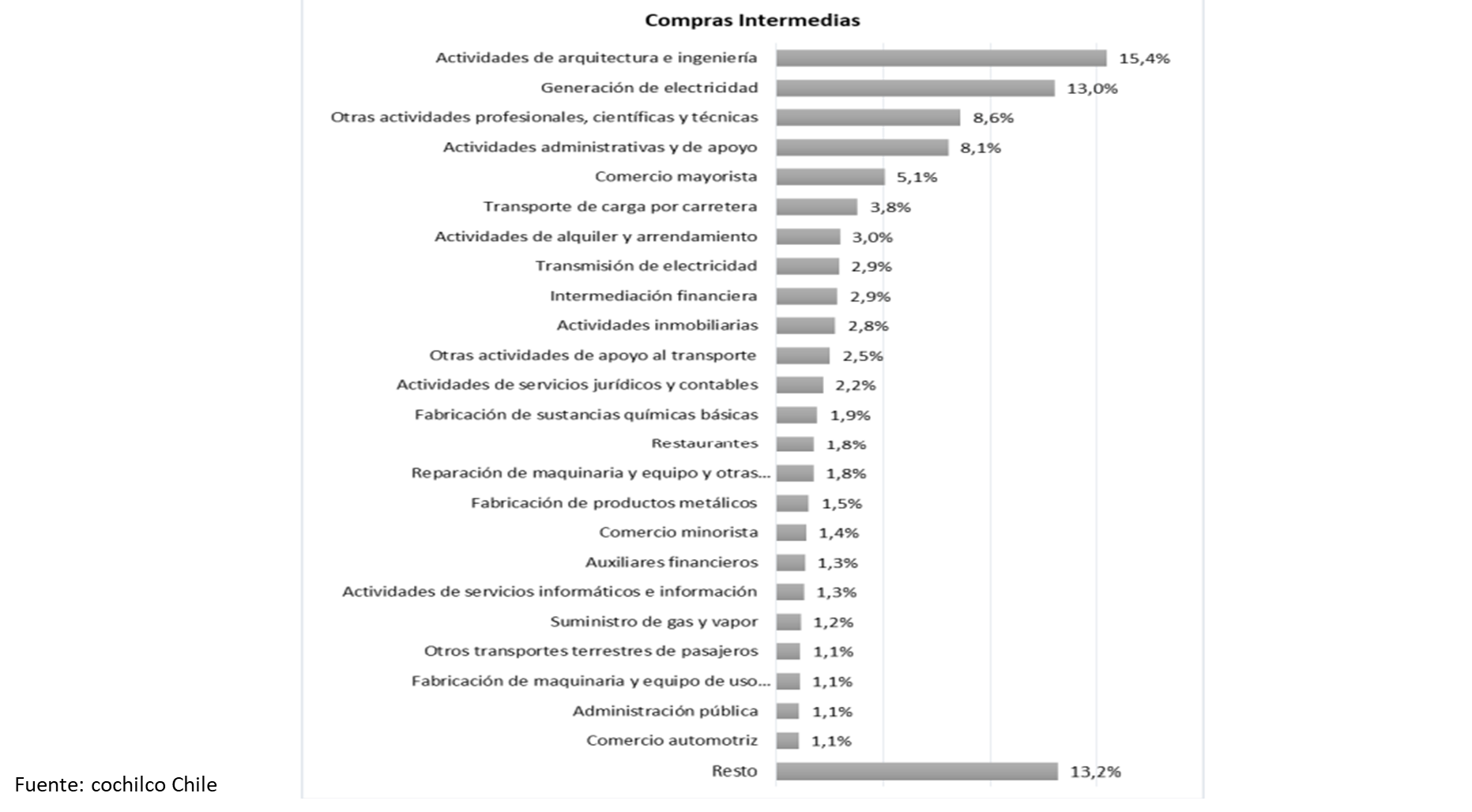 En todo el sector minero se genera una actividad económica de más 100,000 millones de soles por año.
GENERAR EL
DESARROLLO EMPRESARIAL
FACTURADO POR EMPRESAS CONTRATISTAS - SGC
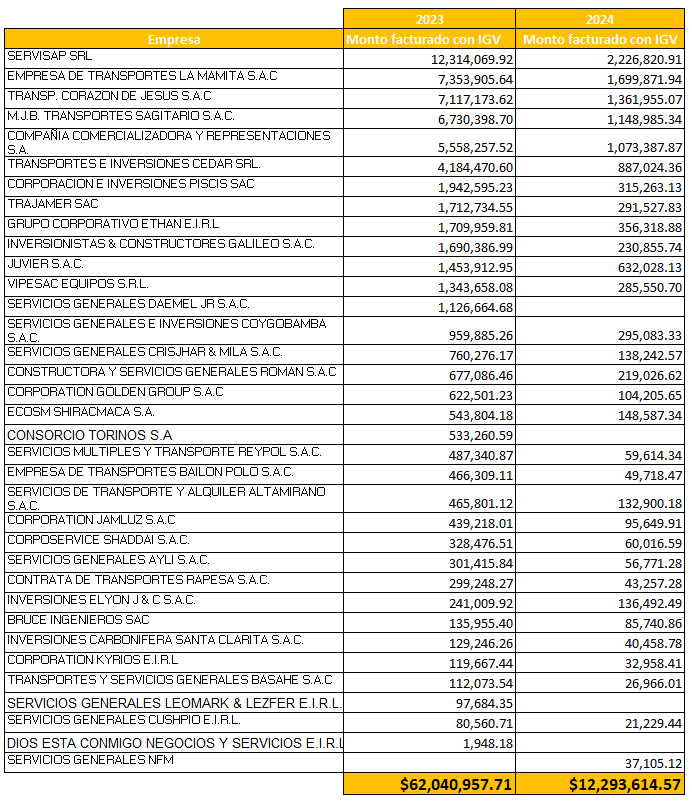 COMPRA DE BIENES Y SERVICIOS - SGC
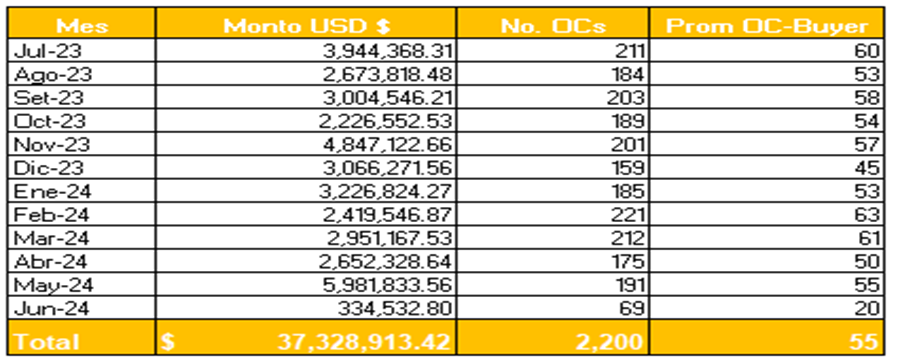 Se genera una actividad económica de aproximadamente 400 millones de soles por año.
Entre el 50 y 60 % de las exportaciones de SGC.
Aproximadamente el 1% de PBI de la Libertad.
Obras de pequeña envergadura.
Agua, salud, agricultura, proyectos productivos, etc.
INVERSION DIRECTA
Obras de gran envergadura 
Agua y desagüe, educación, infraestructura vial, salud , etc.
OBRAS POR IMPUESTOS​
PROYECCION SOCIAL
MEJORAMIENTO DE LA
CALIDAD EDUCATIVA
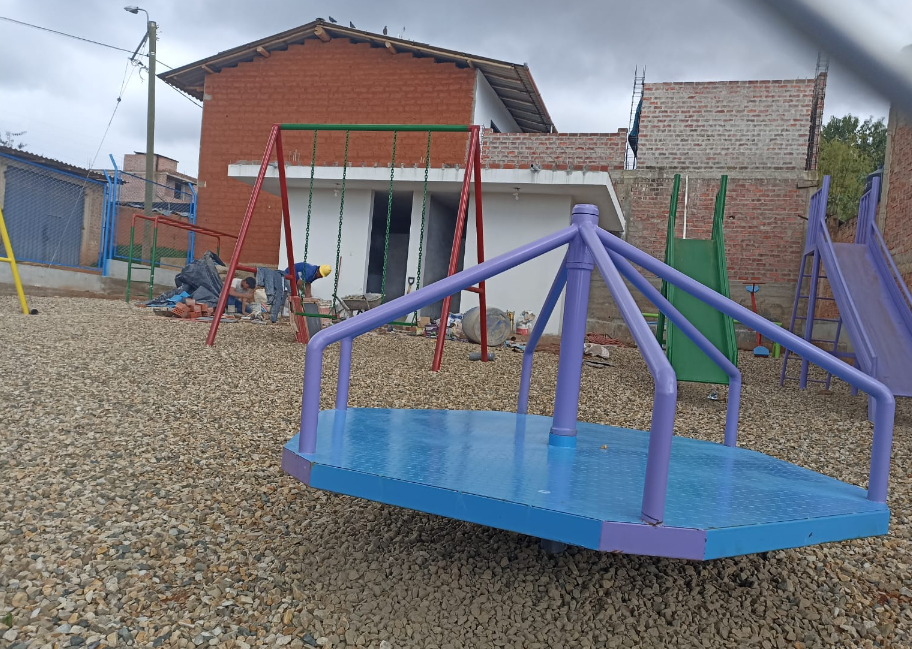 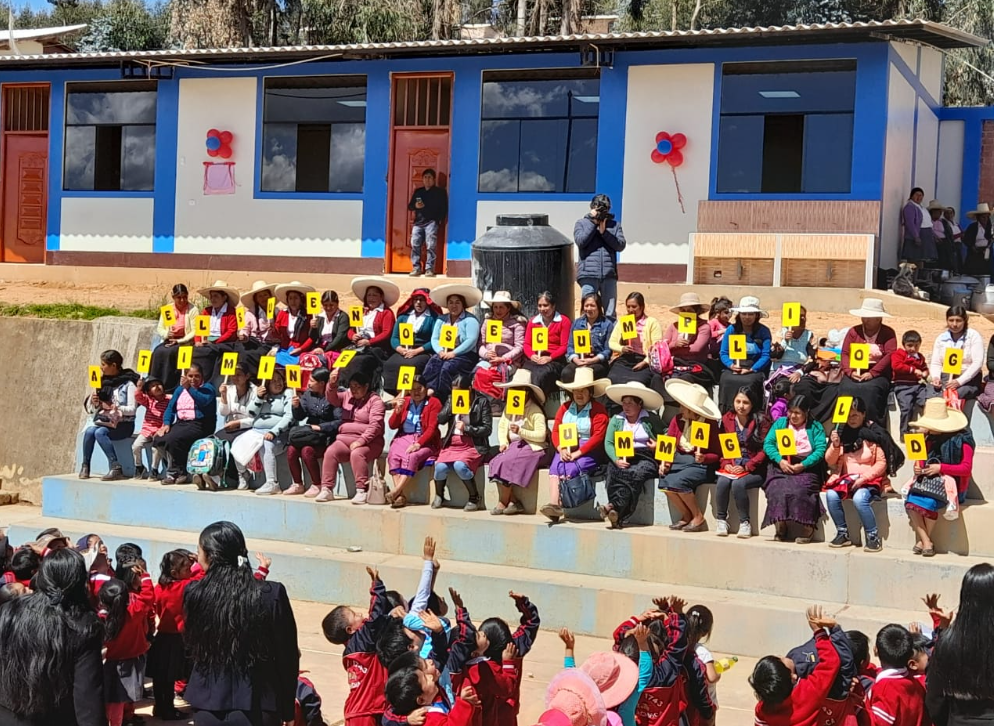 Construcción del centro recreacional caserío Shiracmaca
Mejoramiento del servicio educativo nivel inicial 
Equipamiento con recursos tecnológicos I.E 80132 NESTOR GASTAÑAUDI
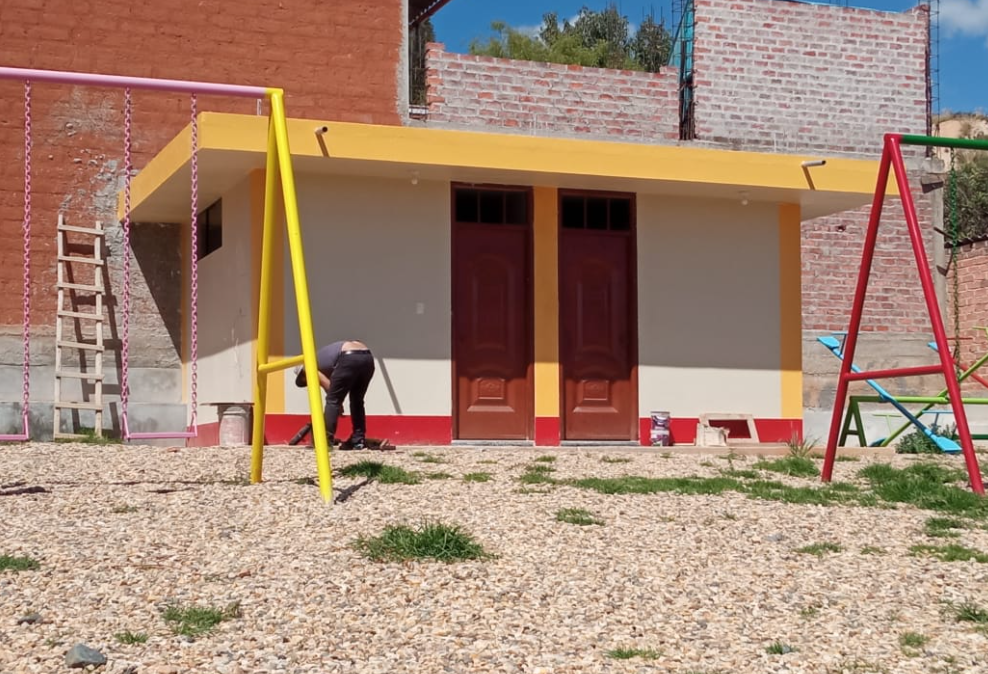 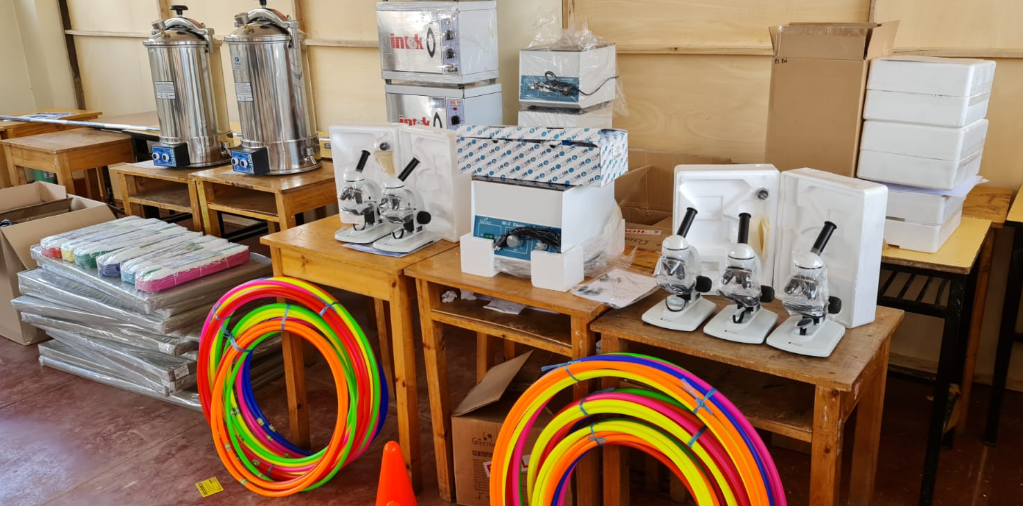 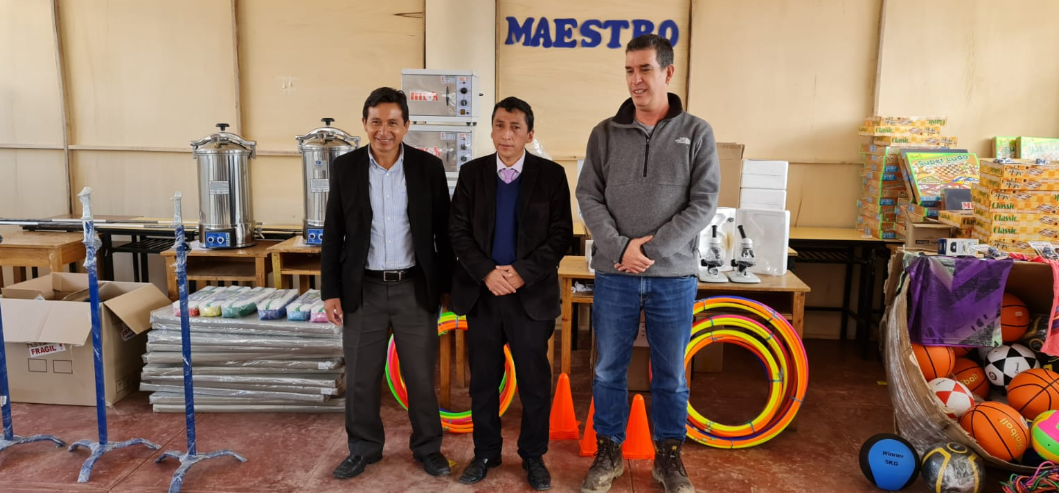 APOYAMOS AL SECTOR SALUD
PARA SALVAR VIDAS
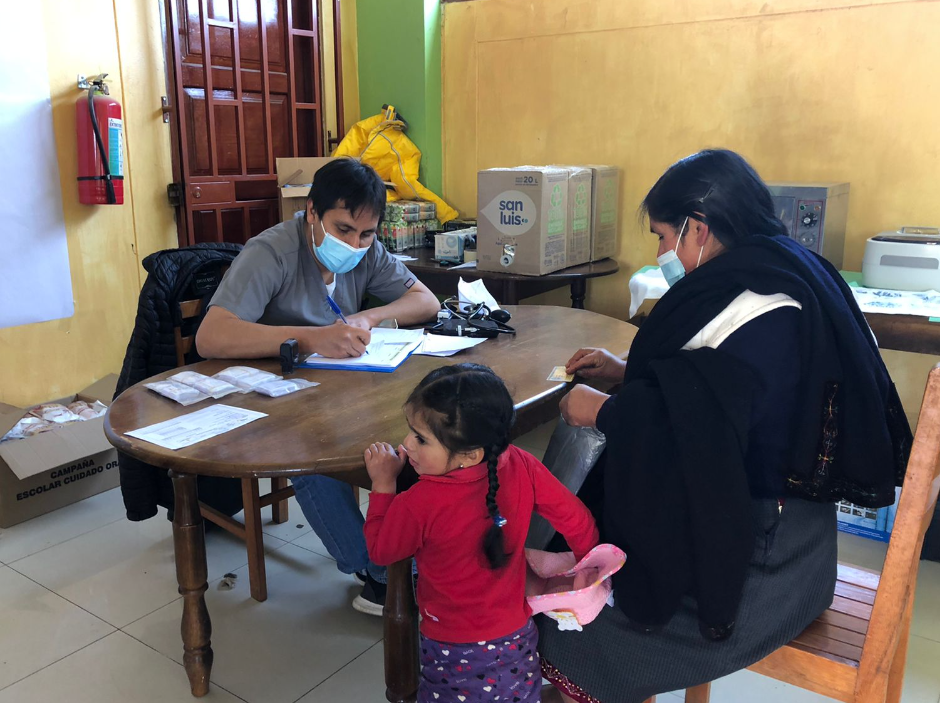 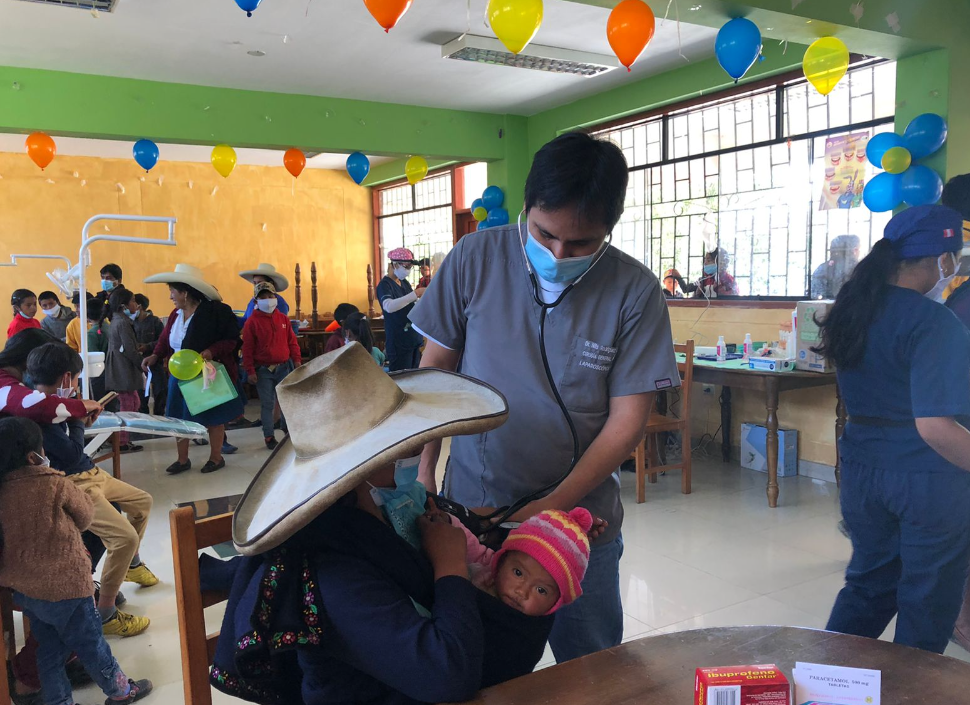 En cumplimiento del Programa de Salud cuyo objetivo se orienta a contribuir con la mejora de la calidad de vida de la población que habita del AID
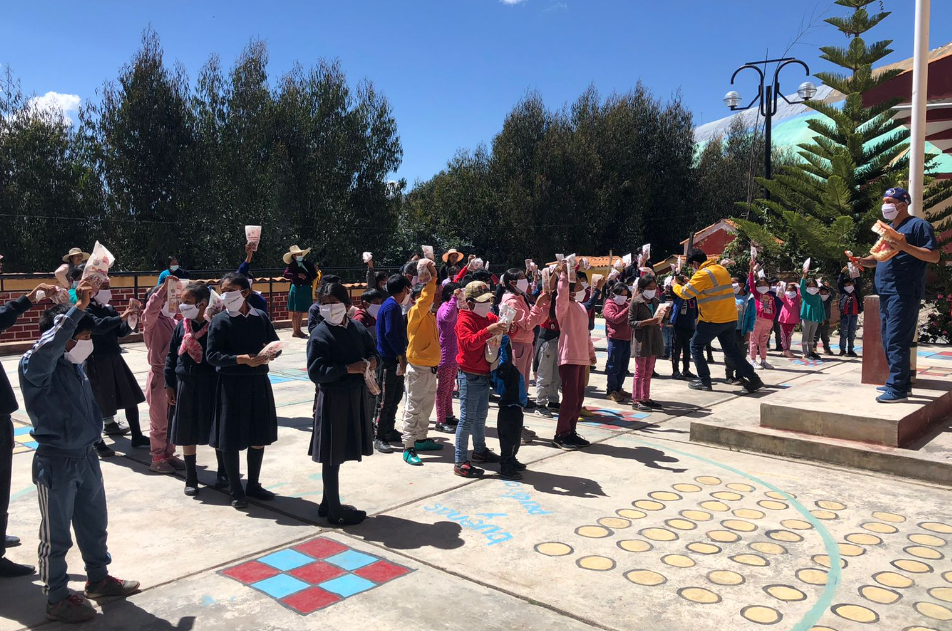 CAPACITACIÓN A
COMEDORES LOCALES
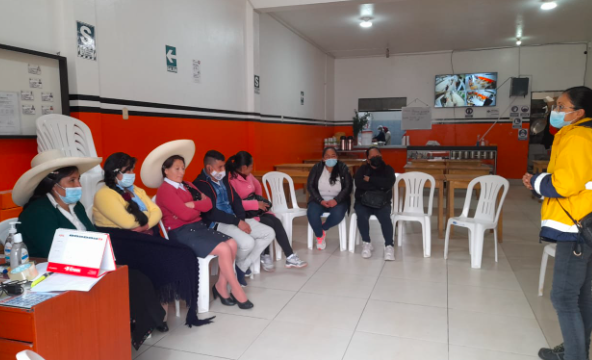 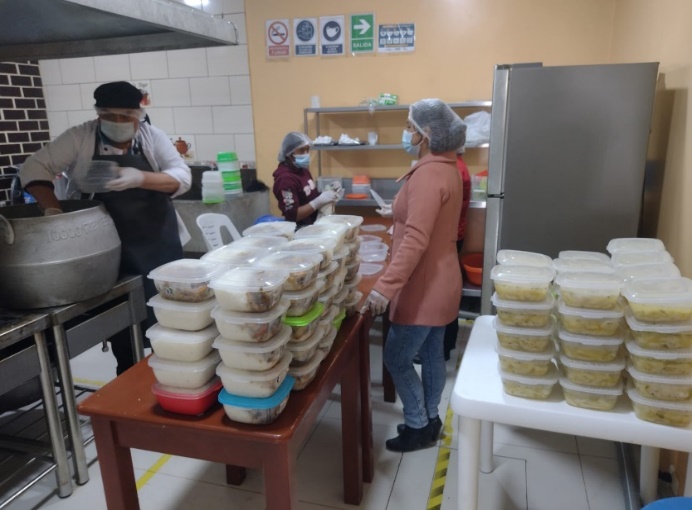 OBRAS DE INFRAESTRUCTURA
PARA EL DESARROLLO
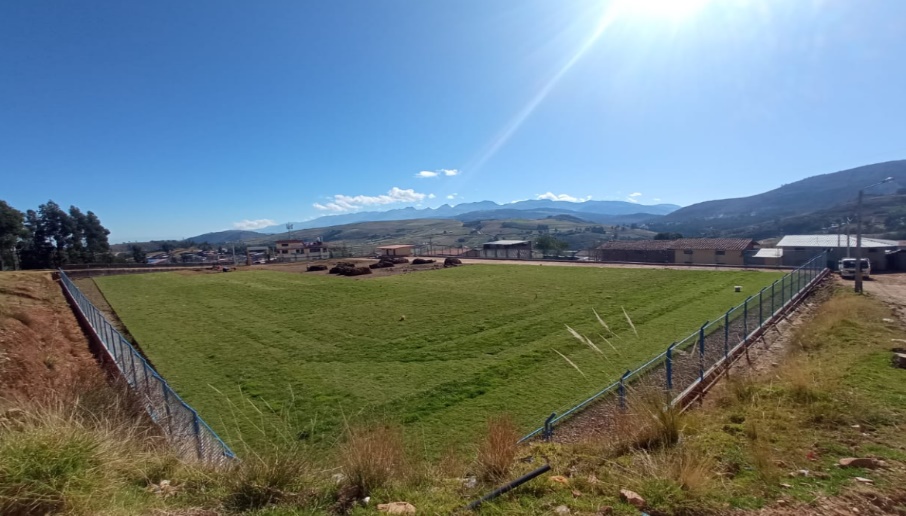 Campo Deportivo Shiracmaca
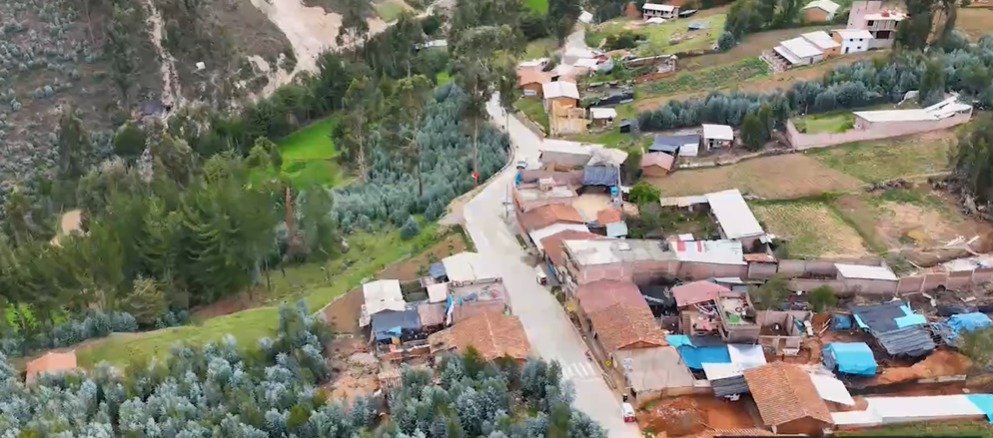 Vía el Toro
Vía El Toro
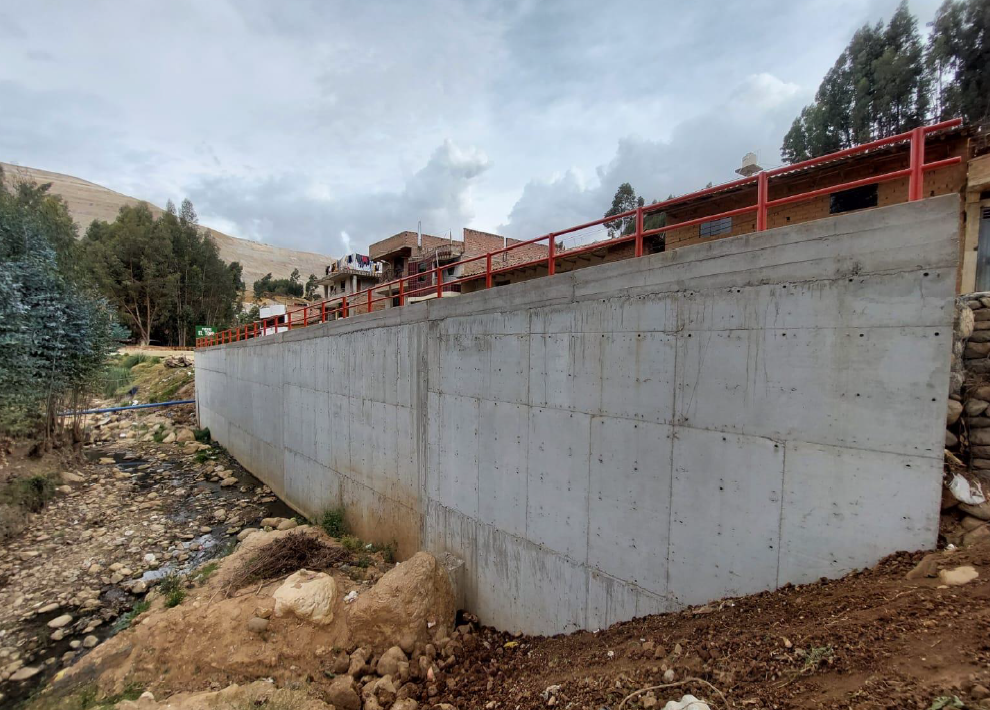 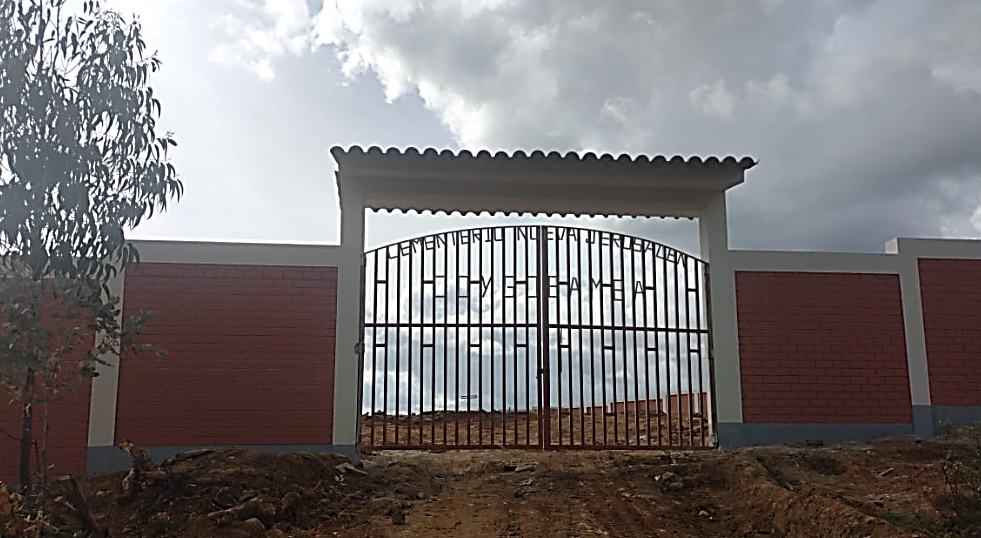 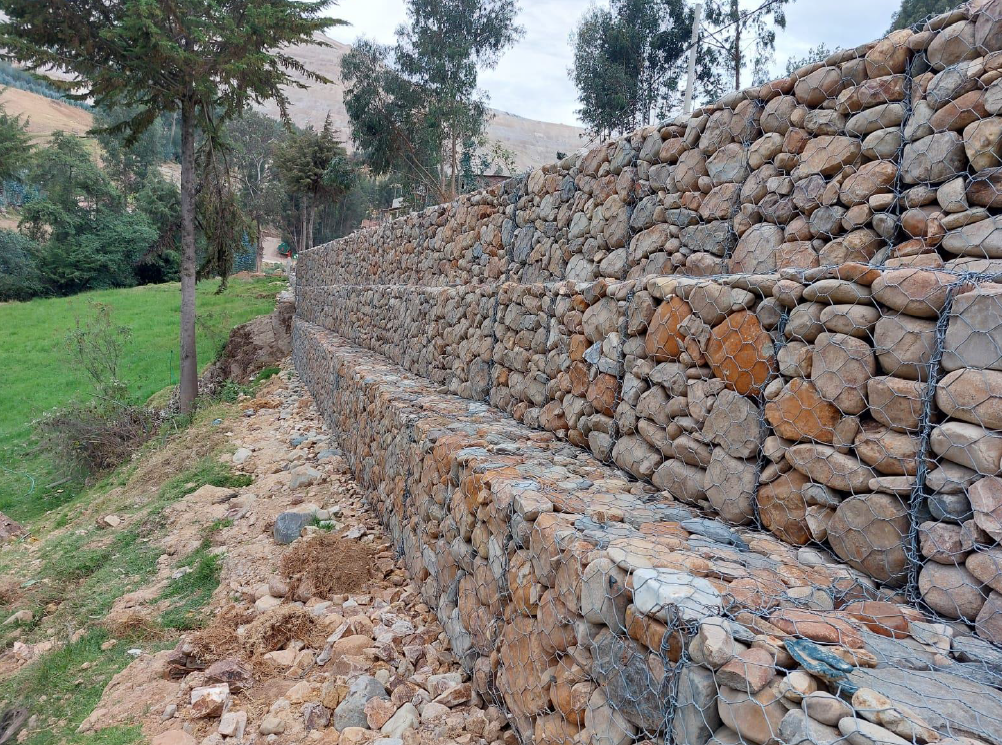 Obras de infraestructura para el desarrollo de los caseríos ubicados en nuestra área de influencia, directa e indirecta.
Gaviones Caserío el Toro
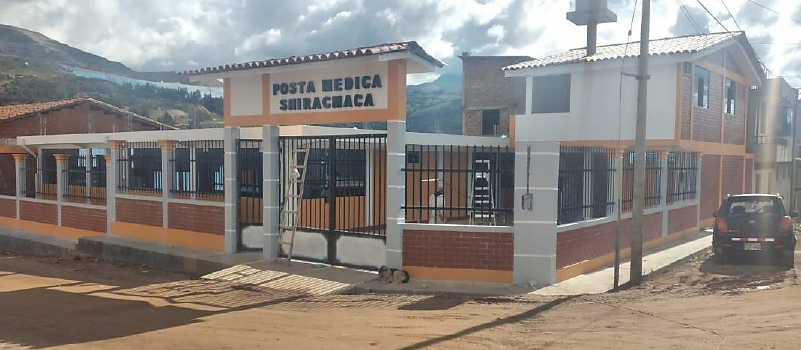 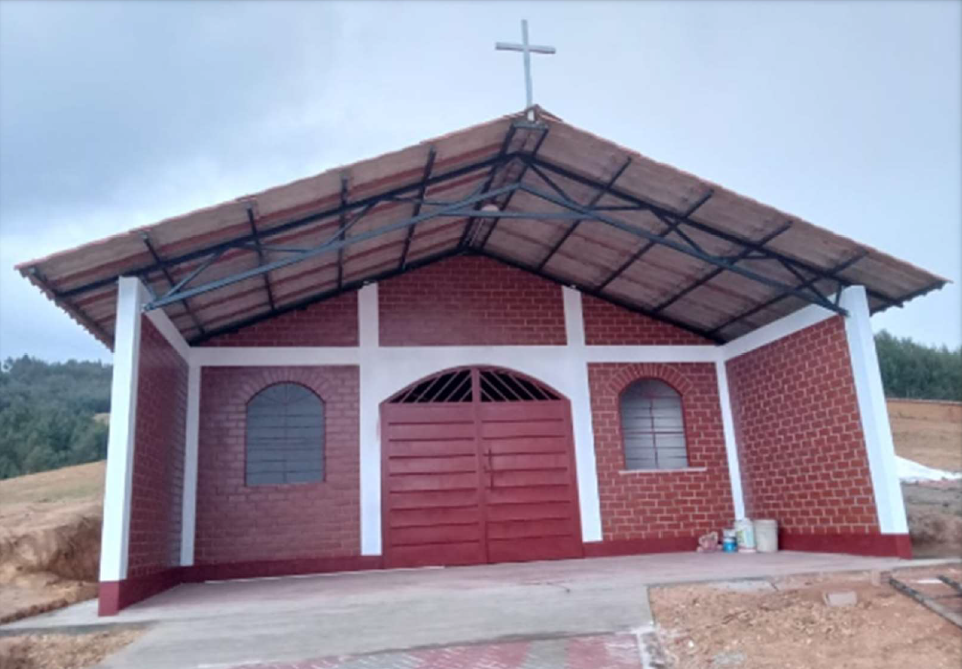 Cercado de Cementerio Coigobamba
Posta Medica Shiracmaca
Capilla Coigobamba
TRANSFERENCIAS MINERAS
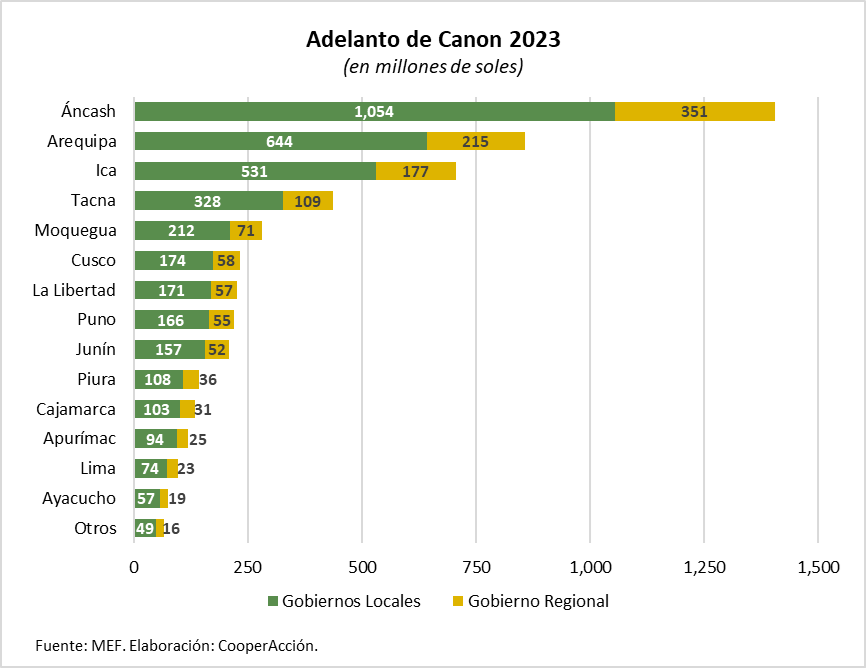 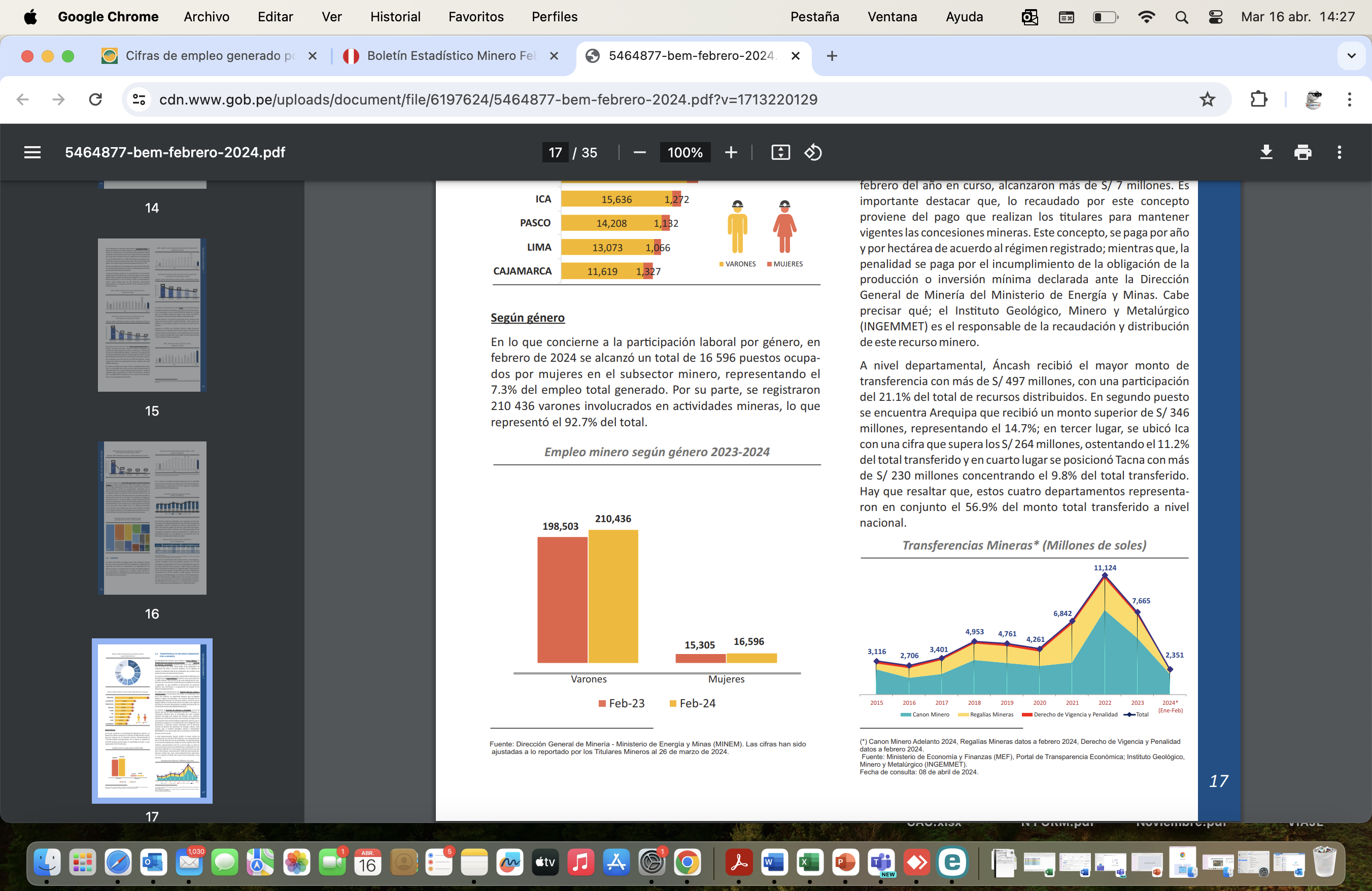 Más de 2,000 millones de soles transfereridos (2015-2023)
Más de 48,000 millones de soles transferidos (2015-2023)
PROGRAMA DE OBRAS POR IMPUESTOS
MÁS DE 70 MILLONES DE SOLES
SIN  UTILIDADES, NO HAY OBRAS POR IMPUESTOS
Sólo entre los años 2022 y 2024 Summa Gold ha recibido 2 visitas de OEFA, 5 de OSINERGMIN y 8 de la ANA – ALA, desmostrando en todos ellos que cumplimos estríctamente con los controles y exigencias.
SUMMA GOLD
CUMPLIENDO CON LOS ESTÁNDARES Y EXIGENCIAS TÉCNICAS Y DE DESARROLLO
OPERACIÓN DE ALTO ESTANDAR Y
AMBIENTALMENTE RESPONSABLES
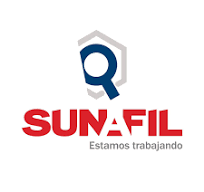 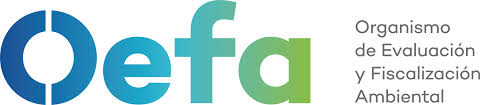 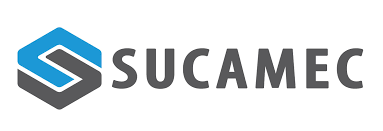 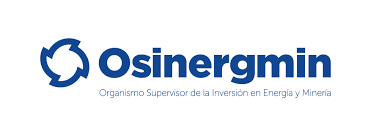 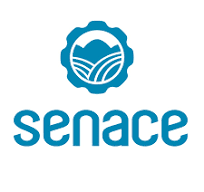 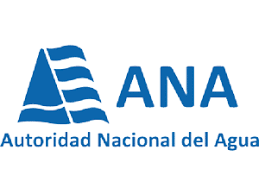 OSINERGMIN / OEFA
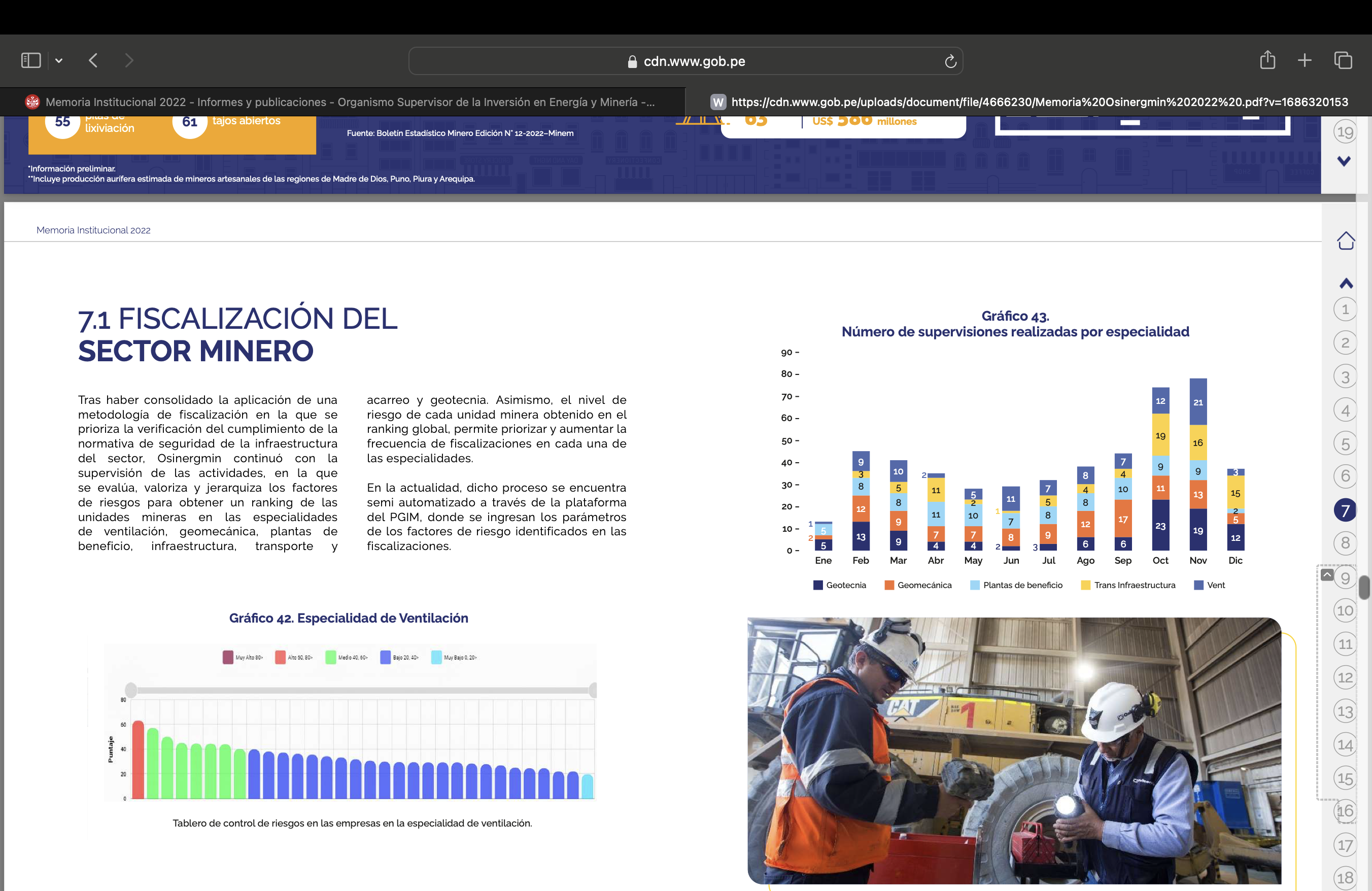 OSINERGMIN 2022
(514 supervisiones)
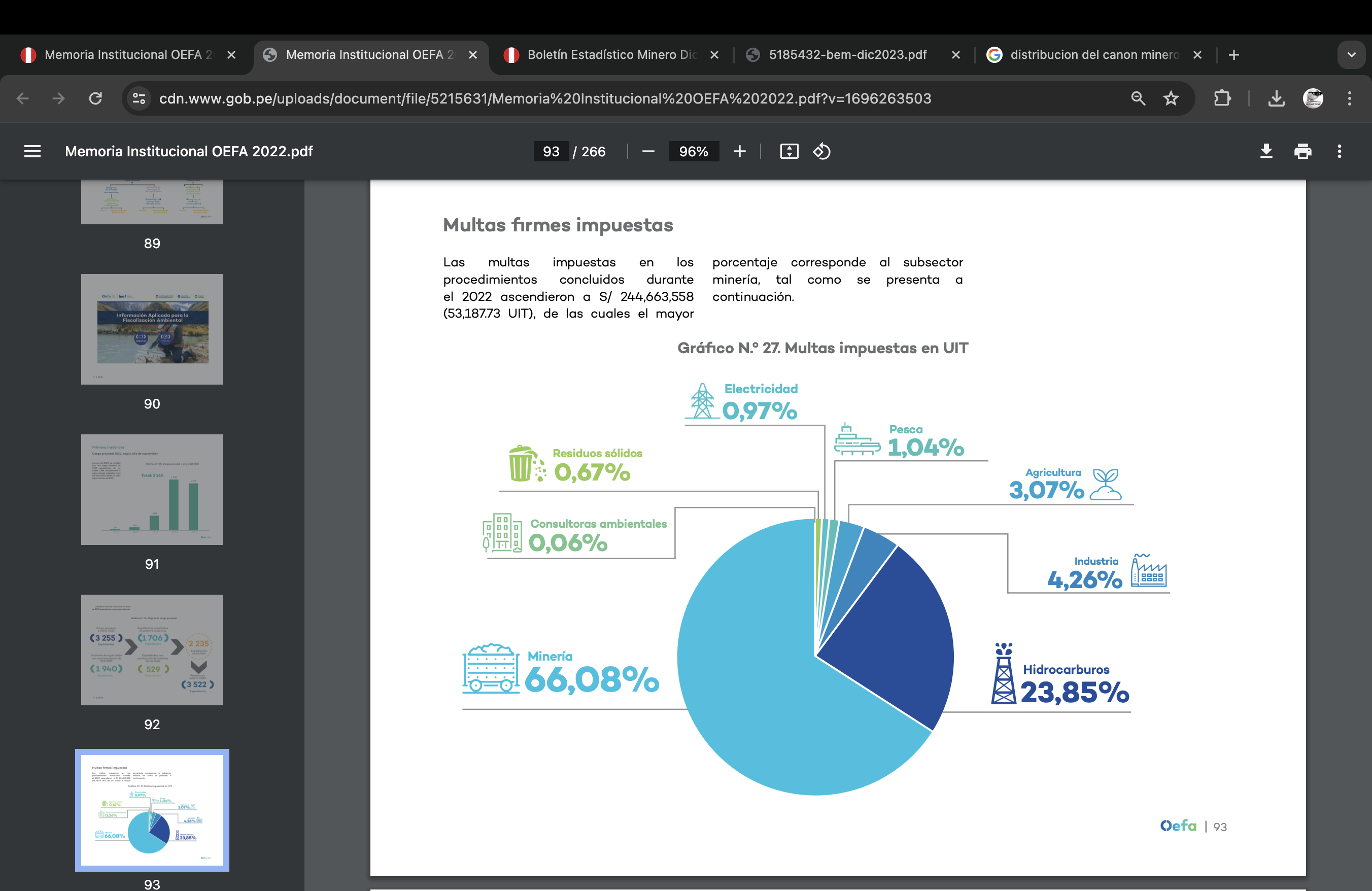 OEFA: Multas impuestas en UIT (2022)
ENEMIGA DE LA SOSTENIBILIDAD
El Perú siempre fue un PAÍS MINERO y su economía, de una manera u otra, tiene a esta actividad extractiva como FUENTE importante de DIVISAS

Los BENEFICIOS que brinda la MINERÍA al desarrollo y bienestar de un país, van mucho MÁS ALLÁ de los IMPUESTOS y REGALÍAS generados

Sin embargo, es COMPLICADO dar VIABILIDAD a los PROYECTOS MINEROS en diversas regiones del PAÍS por varias razones, entre otras, la MINERÍA ILEGAL.
MINERÍA ILEGAL
CONTRA EL ESTADO
La MINERÍA ILEGAL ha DOBLEGADO el ESTADO DE DERECHO y la INSTITUCIONALIDAD en el PERÚ. Por eso es COMPLICADA la VIABILIDAD de proyectos mineros que ofrezcan CRECIMIENTO, reducción de la pobreza y PROSPERIDAD. Factores que son ENEMIGOS de la MINERÍA ILEGAL 


La MINERÍA FORMAL ha captado más de US$ 60,000 millones en INVERSIONES cumpliendo con las exigencias burocráticas. Las EMPRESAS MINERAS FORMALES  están orientadas a desarrollar una actividad que contempla estándares mundiales que PRIORIZA preservación del MEDIO AMBIENTE y el EMPLEO FORMAL .
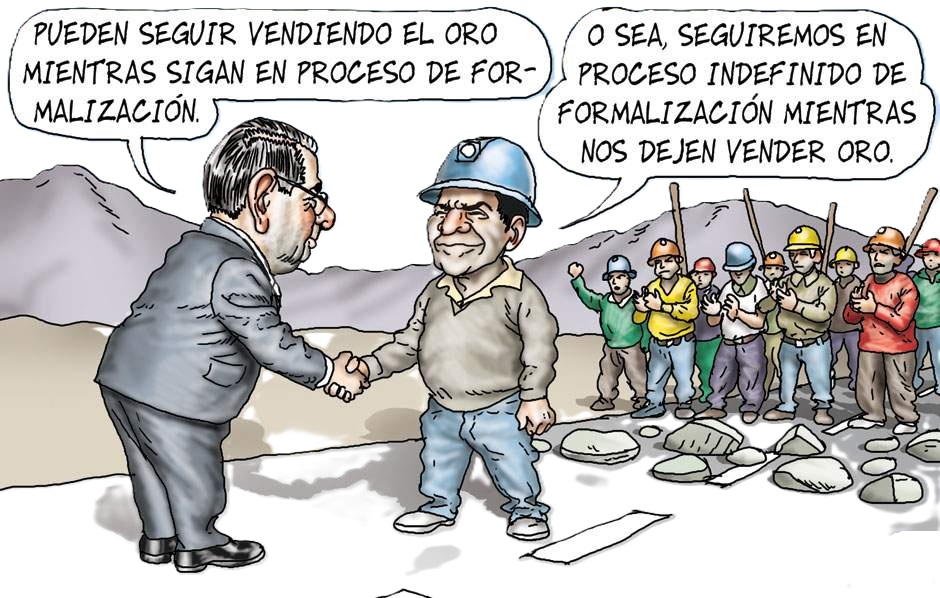 LA VIOLENCIA DE LOS ILEGALES
NO ES UNA FICCIÓN
ATAQUE A LAS OPERACIONES DE SUMMA GOLD CORPORATION - JULIO 2024